Globale fødevareproblematik
Af Otto
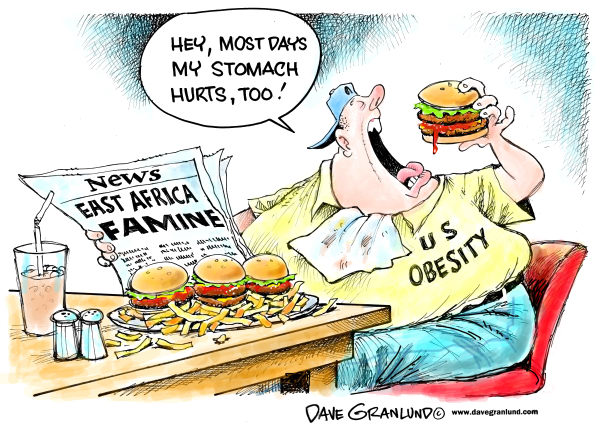 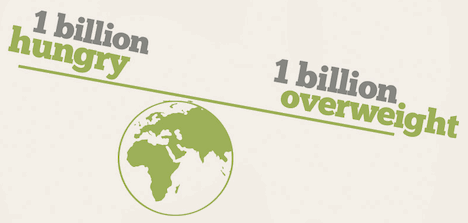 Disposition af stoffet
2
Underernæring / fejlernæring
Introduktion til emnet
1
3
Befolkningstal og landbrugsjord
4
Den Grønne Revolution
5
6
Kostsammensætning
Komparativ fødevareanalyse (opgave)
7
Landbrugspolitik og globalisering
Det globale fødevareproblem
Underernæring og overvægt
Befolknings-tilvæksten
Kostsammen-sætning (veg. – animalsk)
Globale fødevare-problem
Landbrugs-arealet
Den GrønneRevolution
Jord pr. indbygger(Befolkningspresset)
Areal-produktivitet
Ernæringsproblemer  - for lidt og for meget
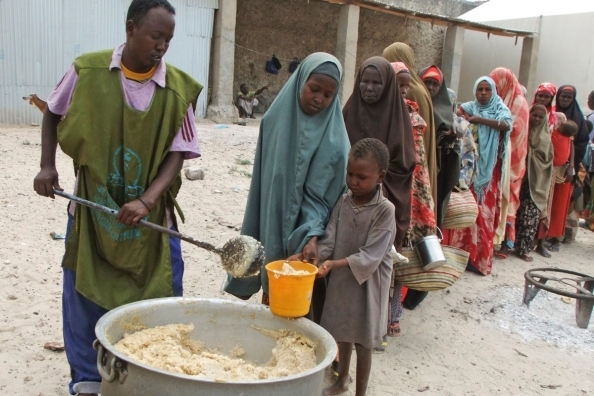 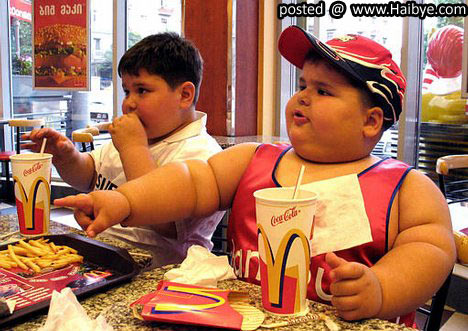 Mangelsygdomme
Fysik- og mental underudvikling
Livsstilsygdomme 
Diabetes, kredsløbssygdomme ….
Problem: landbrugsjord + mennesker
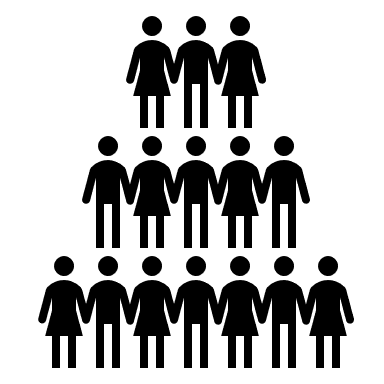 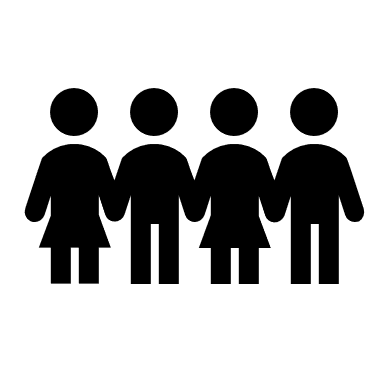 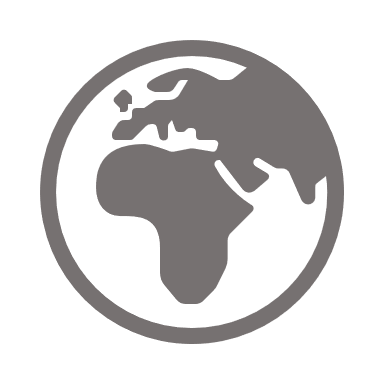 Landbrugsareal pr indb
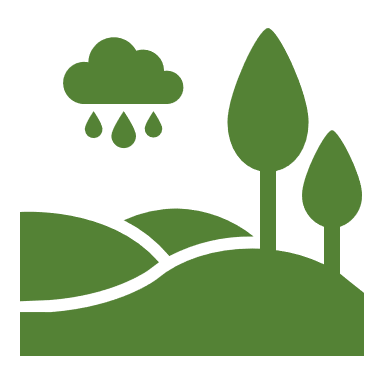 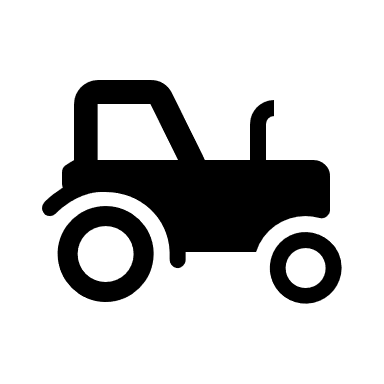 Befolkningstallet
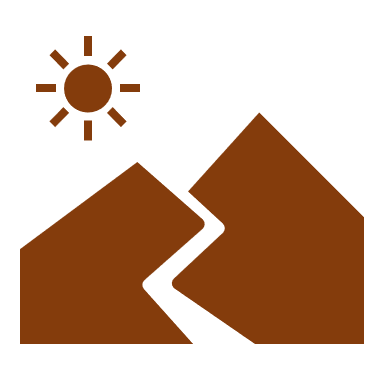 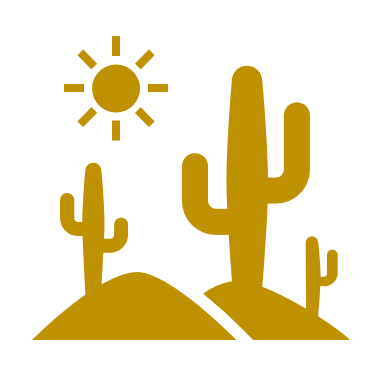 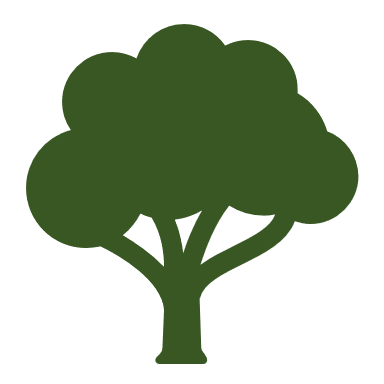 tid
Hvordan får vi flere fødevarer ud af jorden?På et mindre areal pr indb
Bjerge  -  ørkner og skove
Traditionelle <-> moderne produktionsmetoder
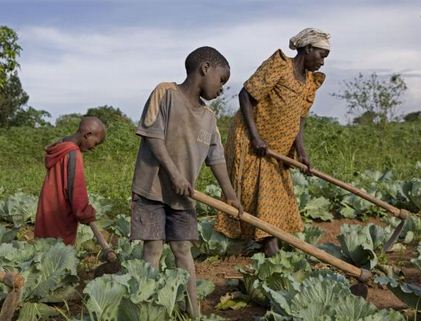 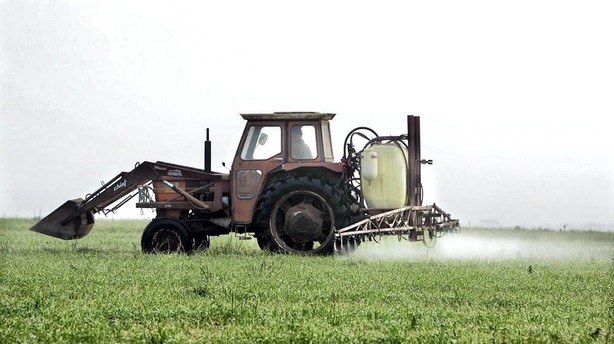 Arbejdsproduktivitet …?
Arealproduktivitet …?
Vigtigste produktionsfaktorer Arbejdskraft, jord eller kapital ?
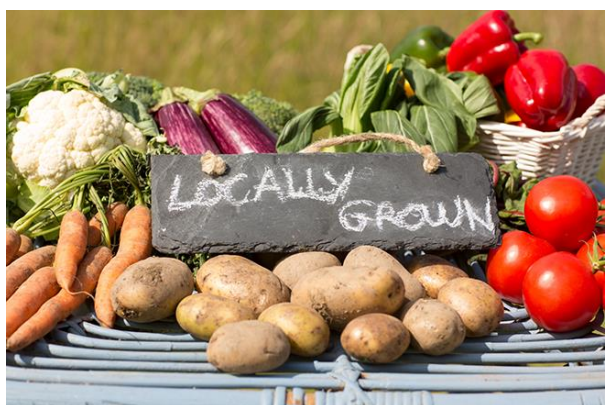 Kostsammensætning og bæredygtighed
Fra vegetabilsk til animalsk kost
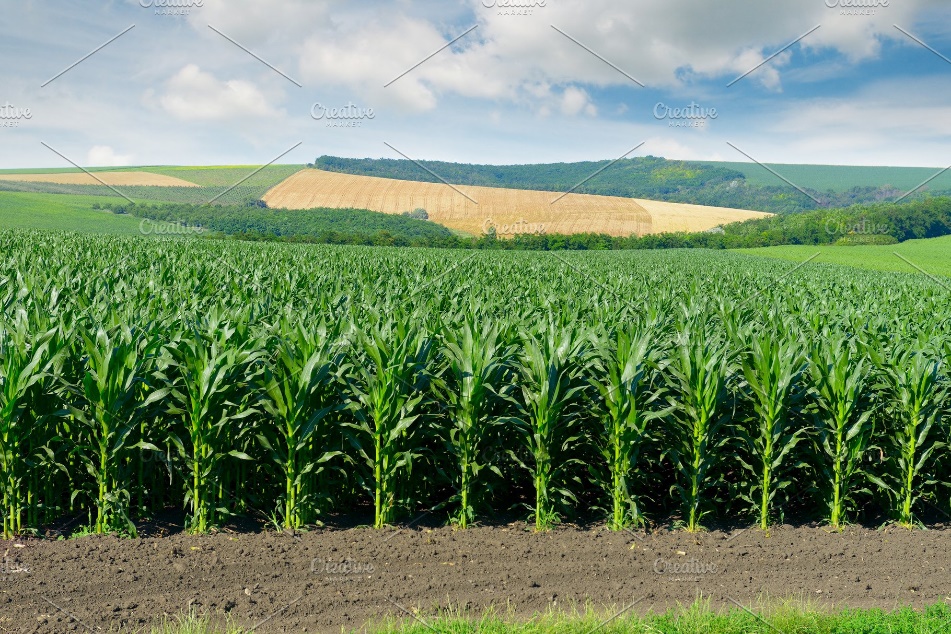 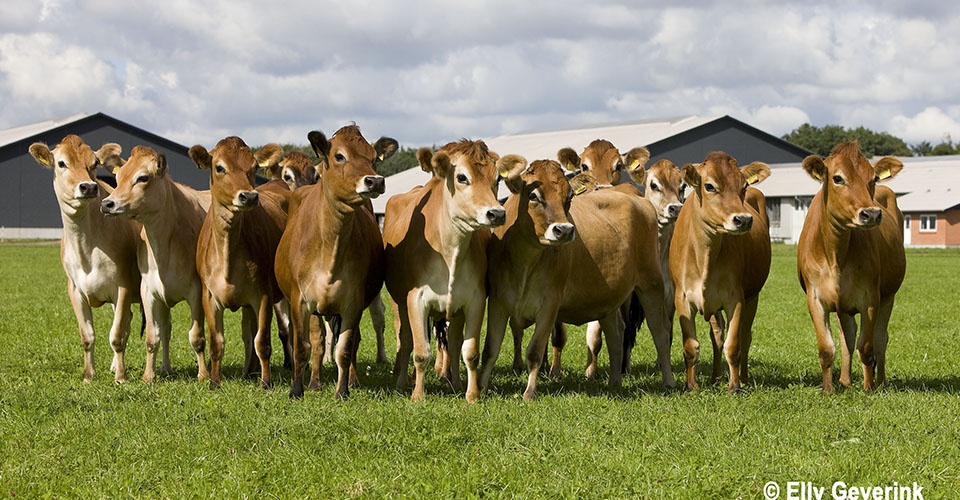 Foder
konverteres
6-12 vegetabilske kcal.
én animalsk  kcal.
Tab af fødeenergi!
Problemstilling: jord, mennesker og kost
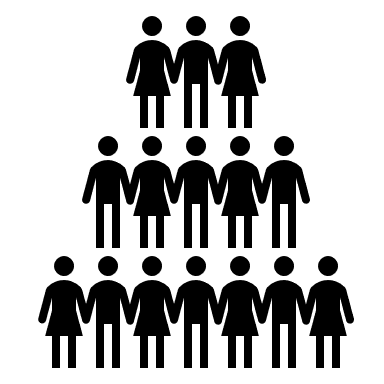 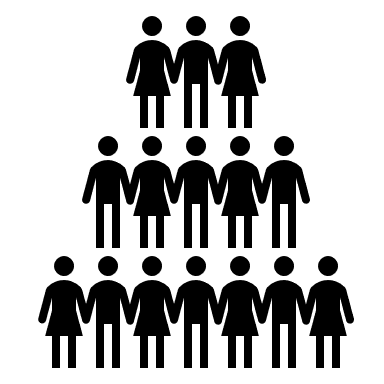 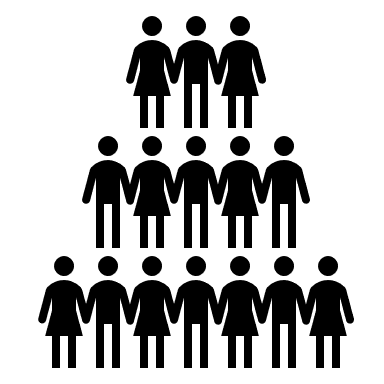 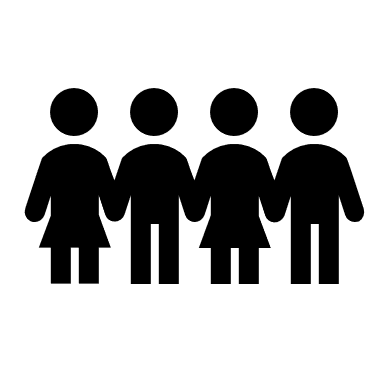 Befolknings vækst
Befolknings vækst
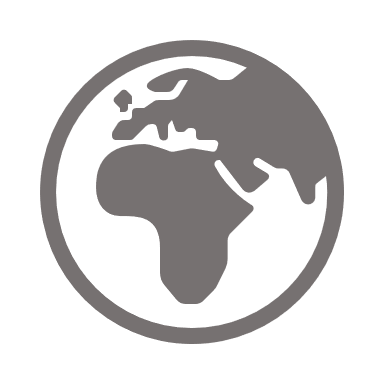 2050: 10 mia.
1960: 3 mia.
2018: 7,6 mia.
Føde
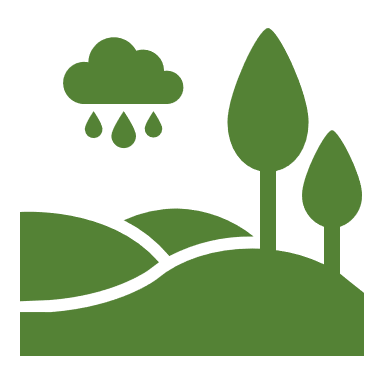 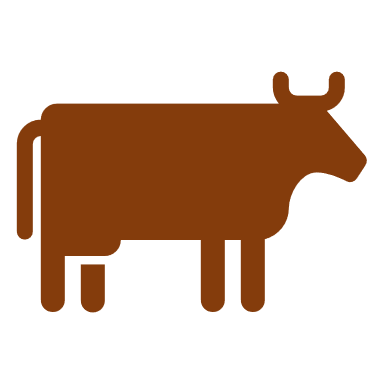 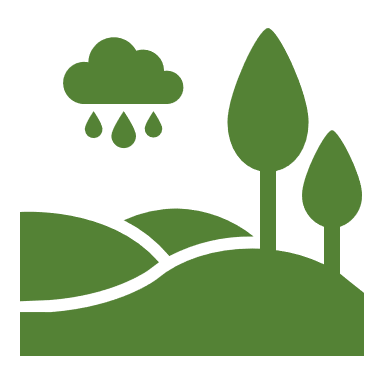 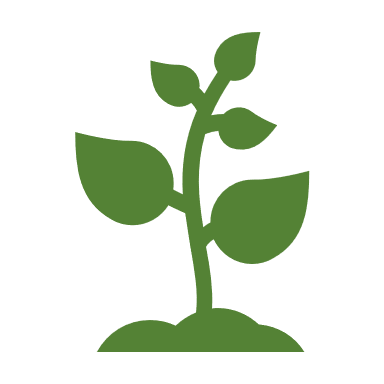 Udvidet landbrugsareal
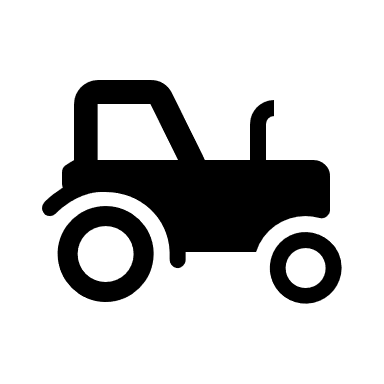 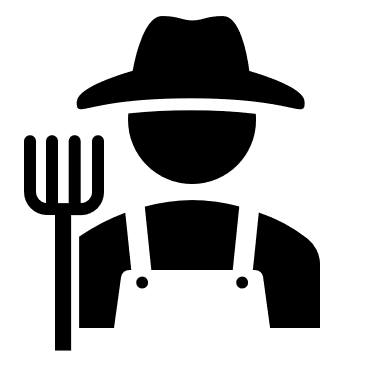 Animalsk eller vegetabilsk kost?
Landbrugsjord
MekaniseretLandbrug
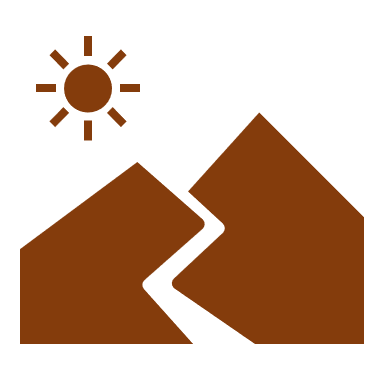 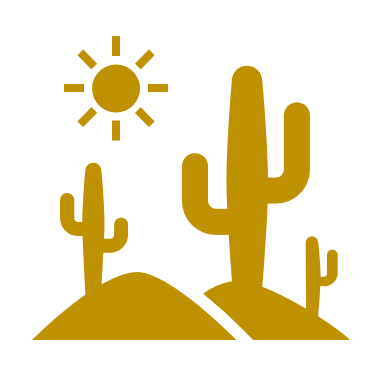 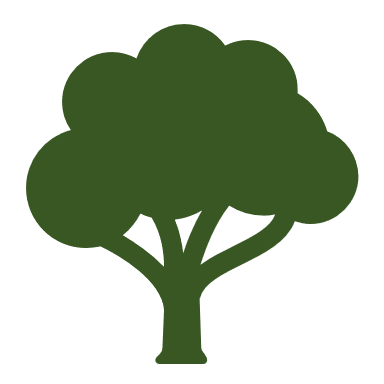 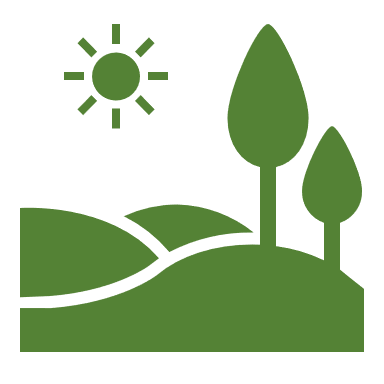 Skovfældning
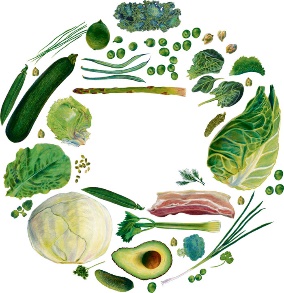 Bjerge  -  ørkner og skove
IKKE FÆRDIGT
RESTEN AF PRÆSENTATIONEN ER IKKE FÆRDIG SÅ VENT MED AT GENNEMSE DEN
Underernæring og Fejlernæring
Nogle får for lidt og andre får for meget …
Underernæring og overvægtige i % af bef.
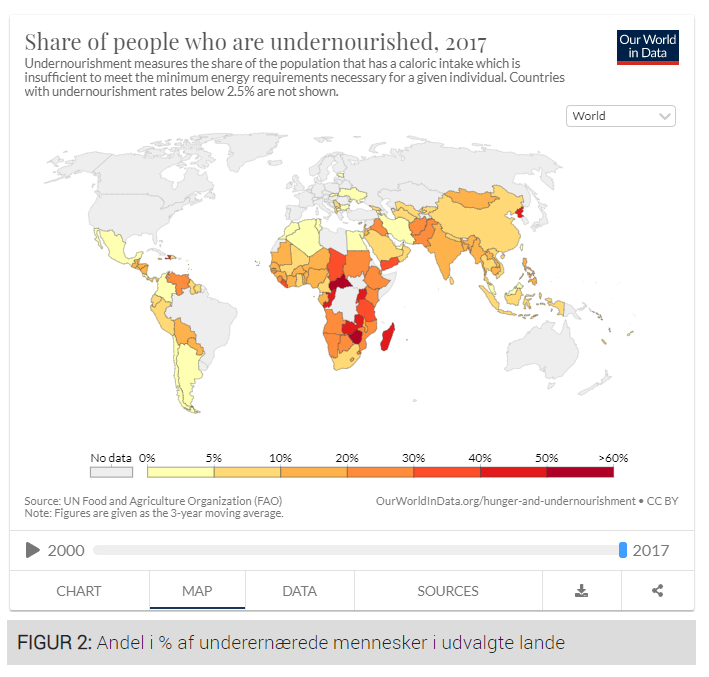 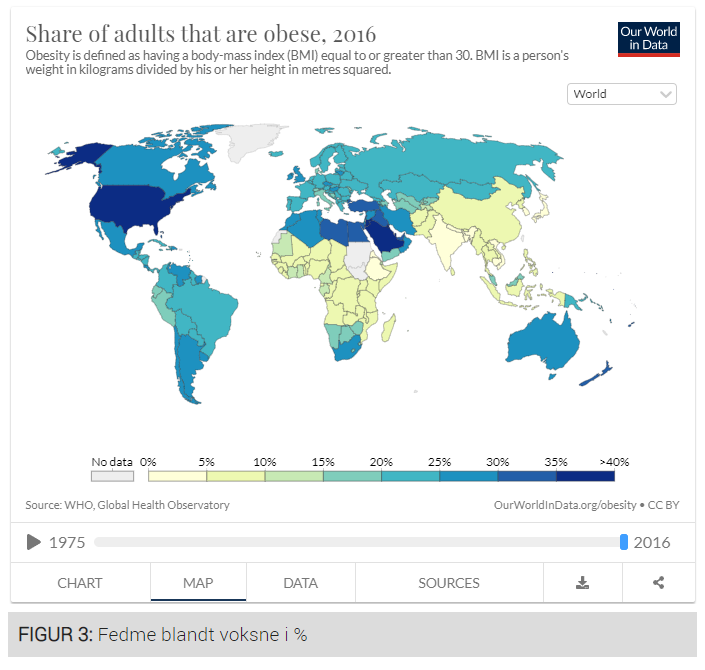 Diskuter hvad  
de personlige, som 
de samfundsmæssige konsekvenser er af henholdsvis   underernæring og overvægt?
Ernæringsproblemer  - for lidt og for meget
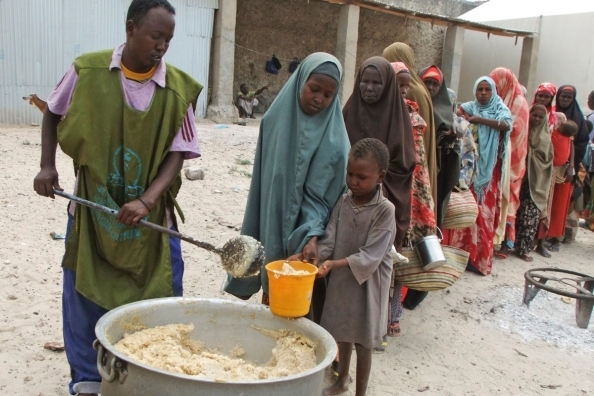 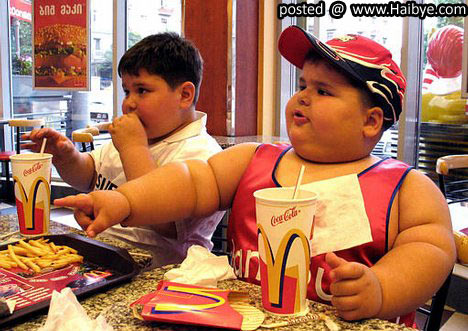 Livsstilsygdomme 
Diabetes, kredsløbssygdomme ….
Mangelsygdomme
Fysik- og mental underudvikling
Diabetes: antal mio.  og % stigning, 2000- 2030
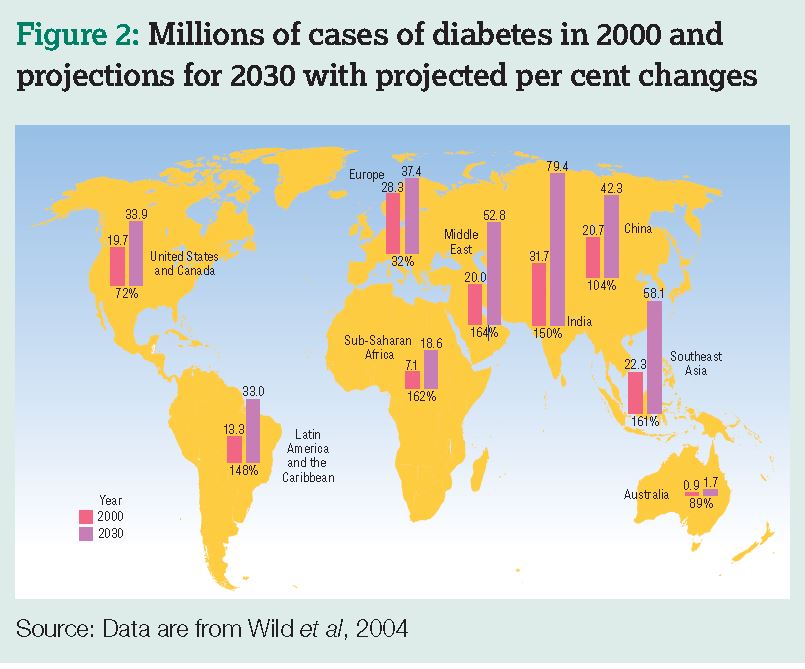 Hvor forventes tilvæksten i antal diabetes- tilfælde at blive størst? Hvorfor mon …?
Demografisk forklaring:
Antal indbyggere / befolk. Tilvækst 
Andel af ældre i befolkningen
Socioøkonomisk  forklaring:
I de områder hvor den økonomiske vækster størst =>
At levestandarden / kostsammensætning oglivstils ændres for mange mennekser
Befolkningstal og landbrugsjord
Én jord – flere og flere mennesker
Befolkningen og jordarealet
Landbrugsareal pr indb
Jordens befolkningstal stiger voldsomt over tid,fra 3 mia. i 1960 til over 6. mia. i år 2000
Jordens landbrugsarealer er relativt konstante eller måske endda reducerede
En stadig mere intensiv / effektiv udnyttelse af landbrugsarealet er nødvendigt for at føde en voksende befolkning !! 
Dvs. arealproduktiviteten skal øges ! 
Hvordan gør man det?
Befolkningstallet
tid
Fra 1960-2010 er det opdyrkede areal pr indb.faldet fra 0,44  til 0,25 hektar
Befolkning og landbrugsareal
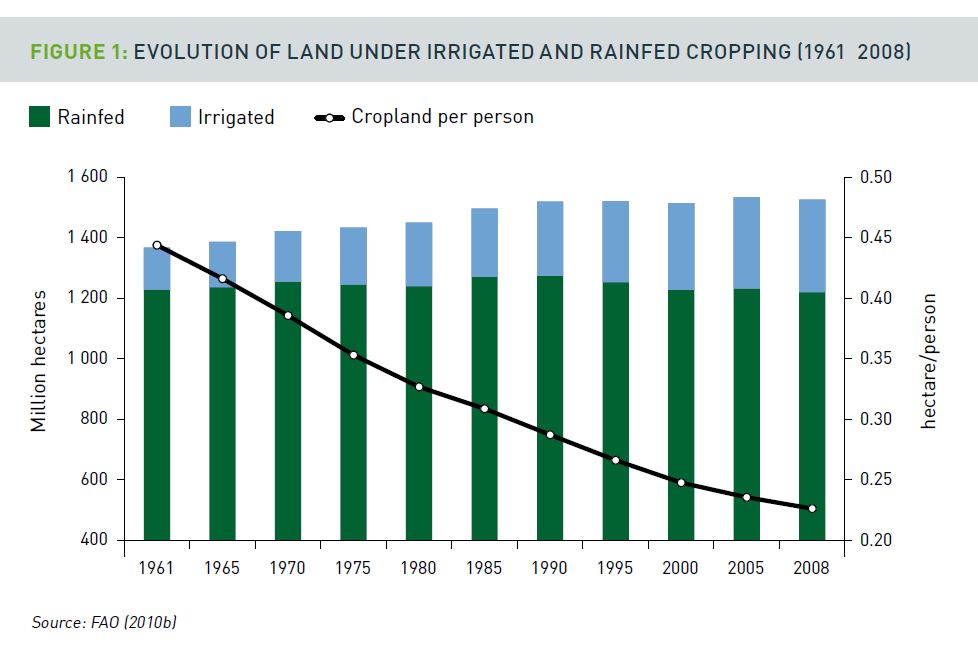 1960-2008: Landbrugsareal pr indbygger halveret !Hvilket krav stiller det til landbruget? Se næste dias ->
1960: 3 mia. mennesker -> 0,45 ha. Pr indb.
2008: 7 mia. mennesker-> 0,22 ha. Pr indb.
Opdyrket areal pr indbygger
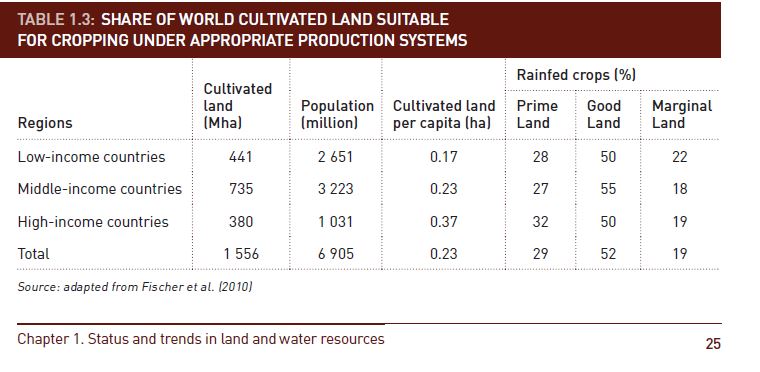 Hvad er forklaringen på at det opdyrkede areal pr. indbygger er mindst i lavindkomstlandene?
Ja- det er jo her at befolkningstilvæksten er størst og dermed befolkningspresset!
Dyrkbar jord pr indb. i div lande
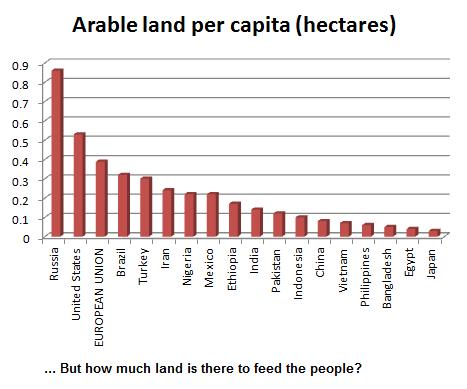 Hvilke faktorer bestemmer størrelsen af det dyrkbare areal pr indbygger?
Befolkningstilvæksten
Urbaniseringsgrad: byvækst -> mindre landbrugsareal
Klimaet 
Temperatur / vækst periode
Nedbørsmængde
Jordbunden
Terrænforhold (lavland- højland-bjerge)
Udbredelse af skov
Hvilke af disse forhold kan vi påvirke – og hvordan?
12 % af jordens landareal er under opdyrkning (1,5 mia. ha.)Hertil kommer potentielt opdyrkelig jord er i dag dækket af skov eller bebyggelse
Halvdelen af denne pot. Jord ligger i Brasilien, Congo, Angola, Sudan, Argentina, Colombia og Bolivia.
Mere landbrugsjord & skovfældning
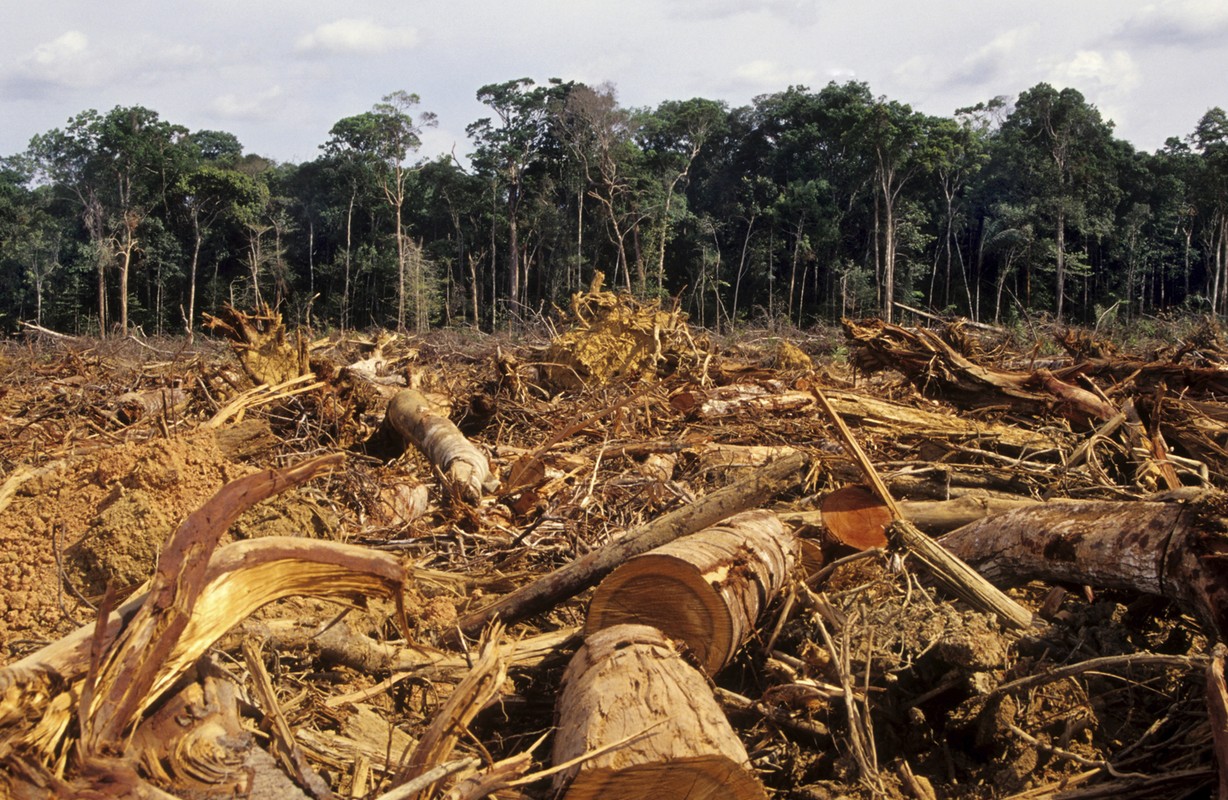 Skovfældning 1900-2005 i mio. hektar / år + anvendelse
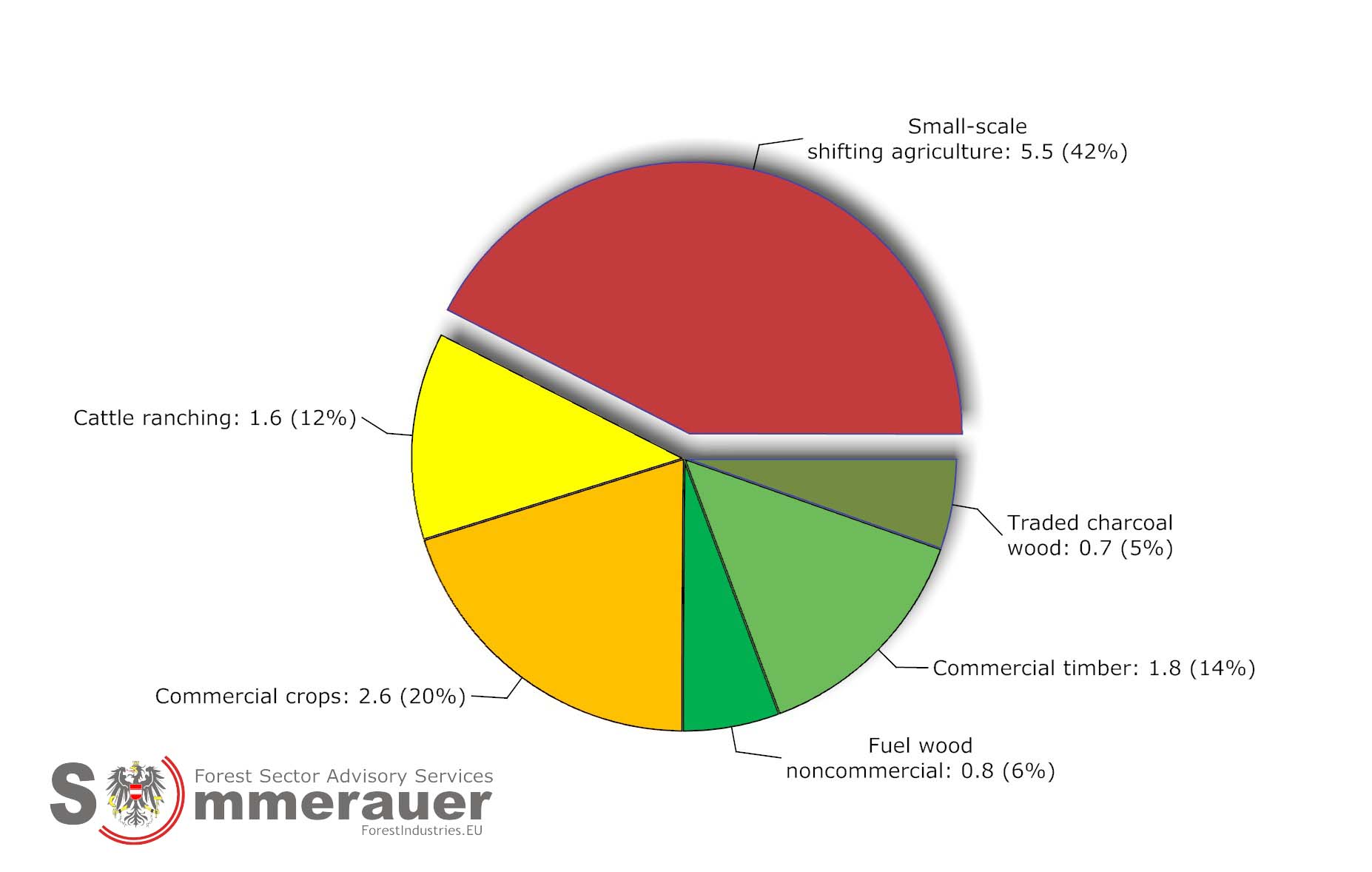 Subsistens-landbrugsvedjebrug
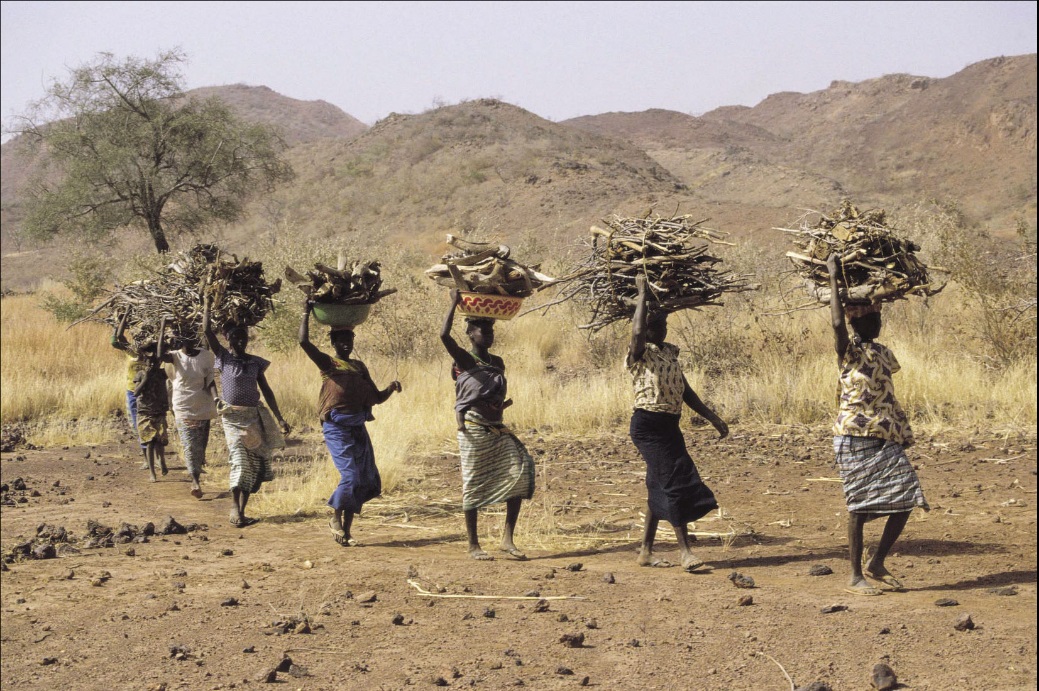 kvægbrug
trækul
Plantagebrug / cash-crops
træindustri
brændehugst
Arealanvendelse
Hvordan anvendes landbrugsjorden  ….
Arealanvendelsen
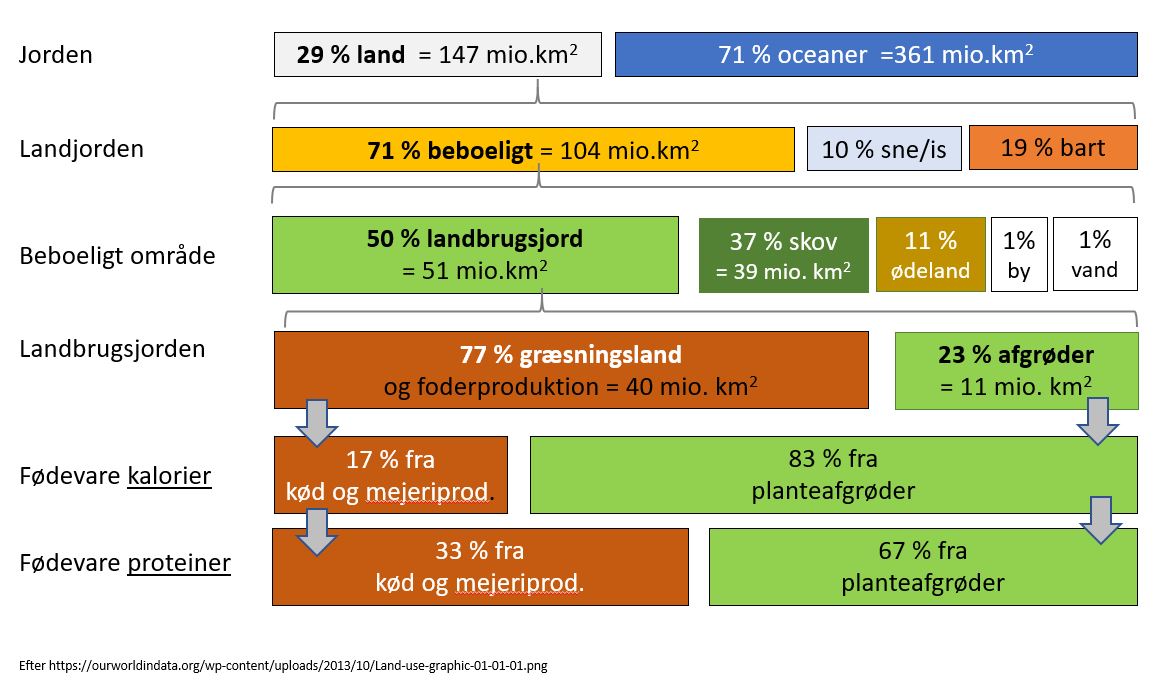 Arealanvendelse
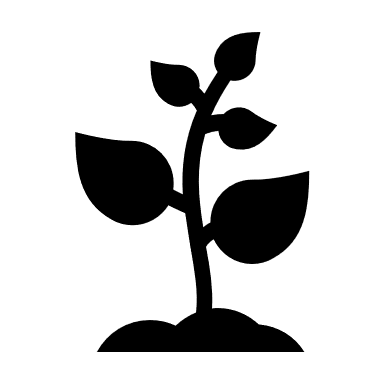 Landjorden
50 % er landbrugsareal
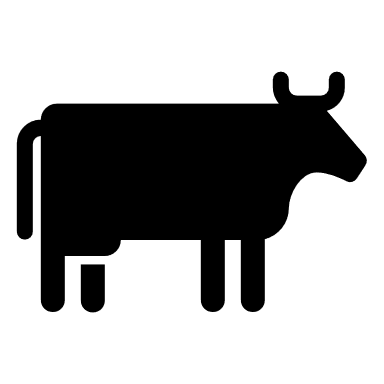 Arealanvendelse i landbruget
Areal ekstensiv landbrug
Når landbrugsjorden anvendes på en måde som kræver store landbrugsarealer 
Her er det ikke vigtigt at få det maksimale udbytte af hver hektar landbrugsjord 
lav arealproduktivitet
F.eks. kvægdrift / produktion af foder til husdyr
Areal intensivt landbrug
Når landbrugsjorden anvendes intensivt
 at det er helt afgørende at få det maksimale udbytte af hver hektar landbrugsjord
 høj arealproduktivitet 
Ofte meget arbejdskrævende (=arbejds-intensivt)
F.eks. ris terrasser i Sydøstasien
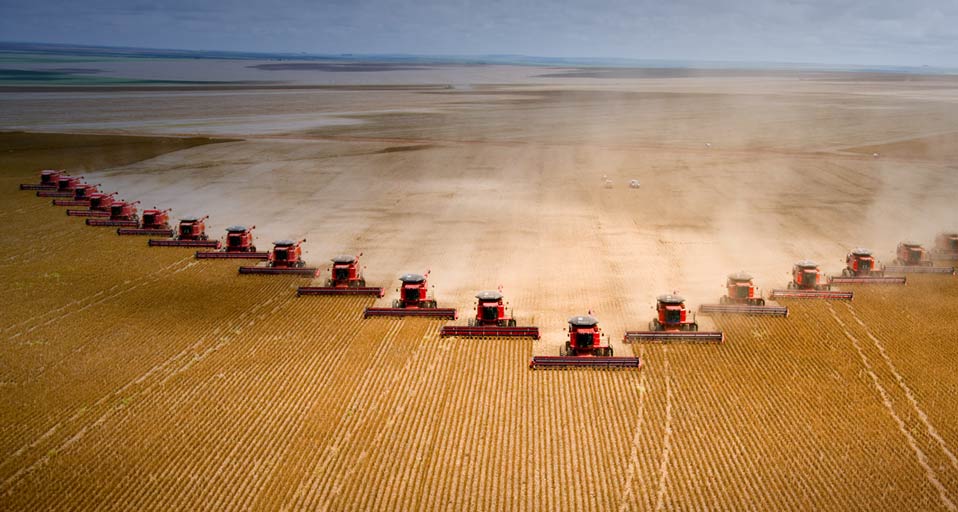 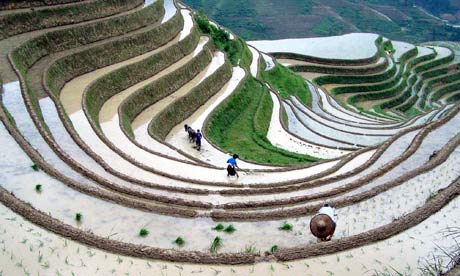 Landbrugstyper - simpelt
Traditionelle landbrug
Moderne landbrug
Inputs: lokale ressourcer (arbejdskraft)
Inputs: ikke lokale ressourcer, i form af:maskiner, energi(fossil), gødning, sprøjtemidler, foderstoffer m.v.
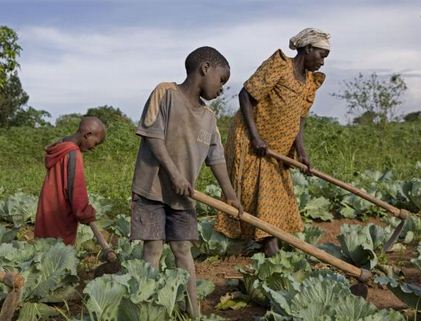 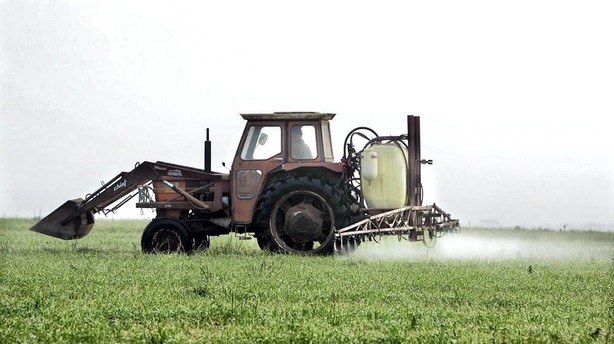 Selvforsyning
Markedsorienteret ( videresalg)
Landbrugstyper – bæredygtigt eller ej?
Subsistens landbrug
Industrialiseret landbrug
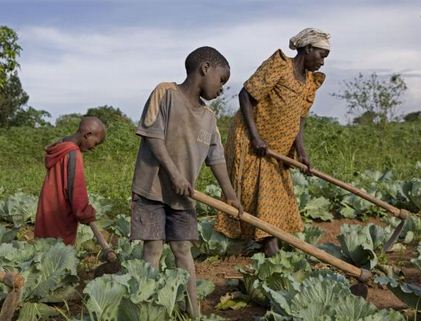 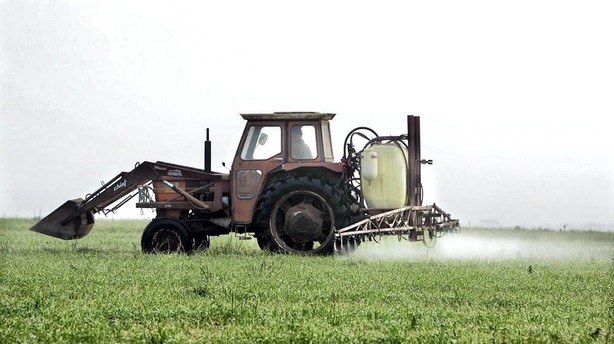 Økologisk bæredygtigt
Ikke økologisk bæredygtigt
Arbejdsproduktivitet …?
Arealproduktivitet …?
Indtjening  …?
Landbrugstyper – bæredygtigt eller ej?
Traditionelt  landbrug
Moderne landbrug
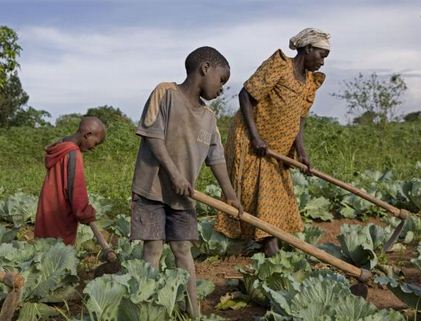 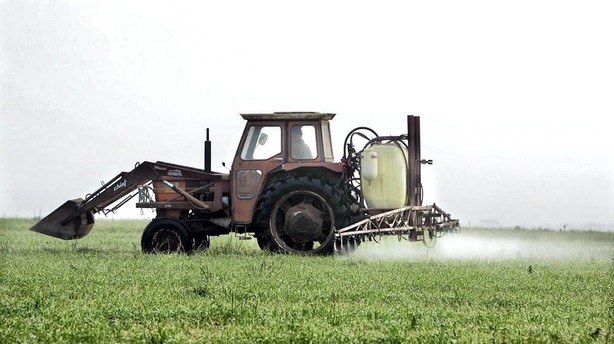 Økologisk bæredygtigt
Ikke økologisk bæredygtigt
Arbejdsproduktivitet …?
?
Arealproduktivitet …?
?
Indtjening  …?
Landbrugstyper
Landbrugstyper
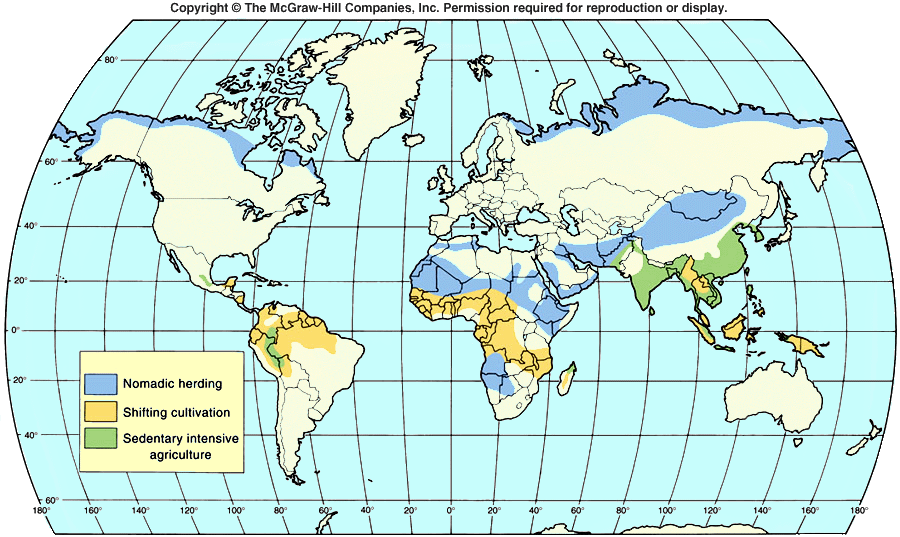 Landbrugstyper:
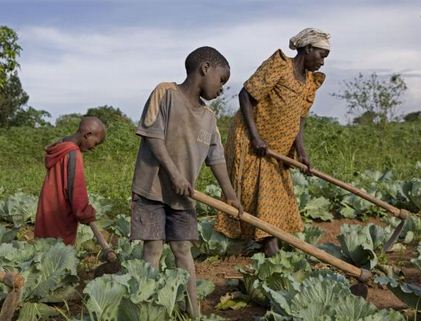 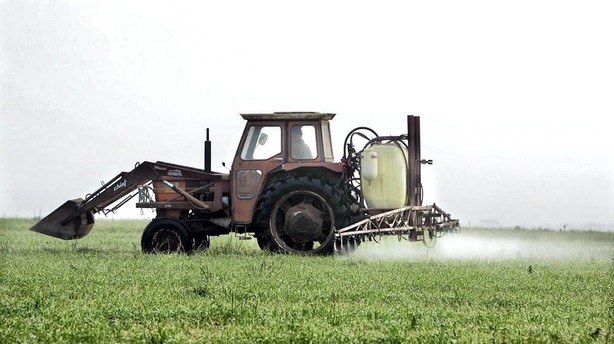 Dansk landbrug
Et sted i Afrika
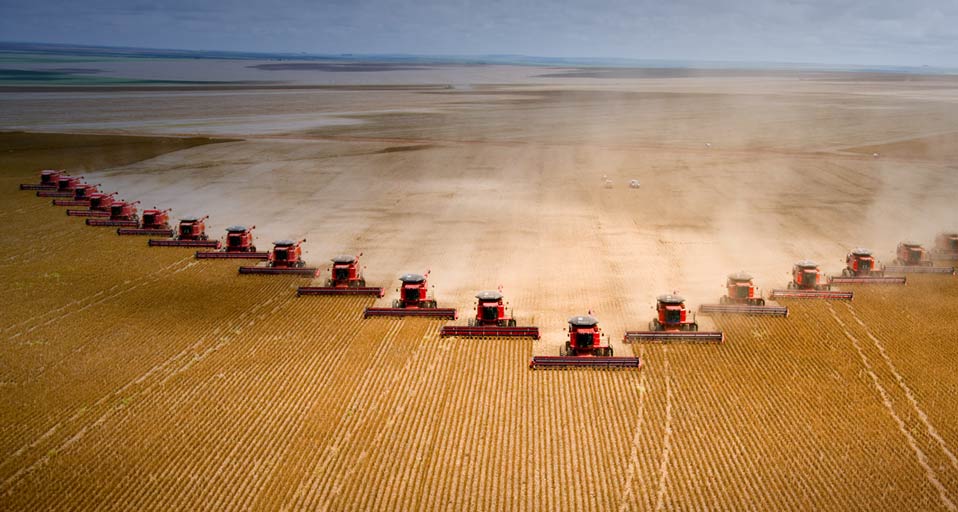 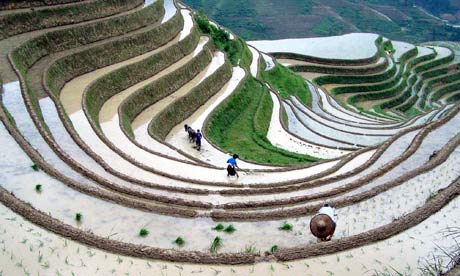 Kornhøst i USA
Ris terrasser i Kina
Landbrugstyper og produktionsfaktorer:
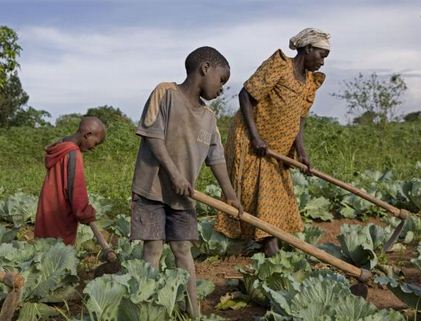 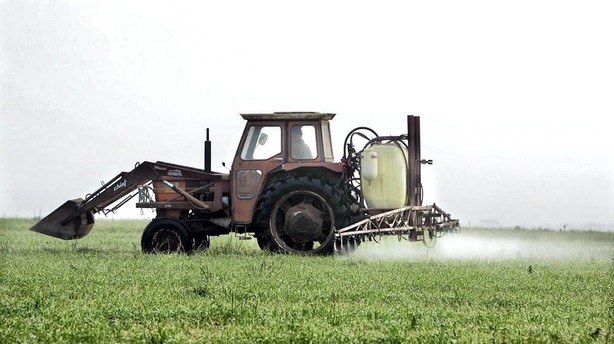 Hvad er den vigtigste produktionsfaktor…?
Kapital
arbejdskraften
Dansk landbrug
Et sted i Afrika
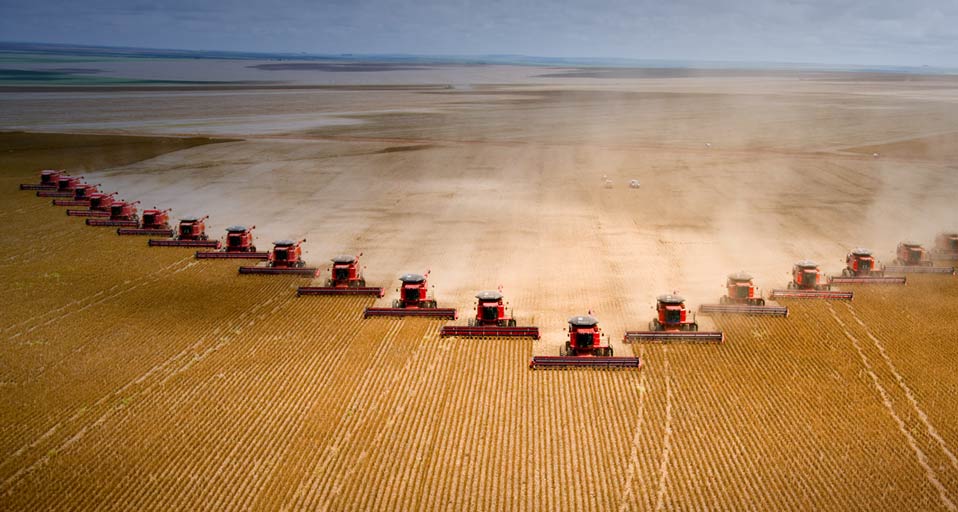 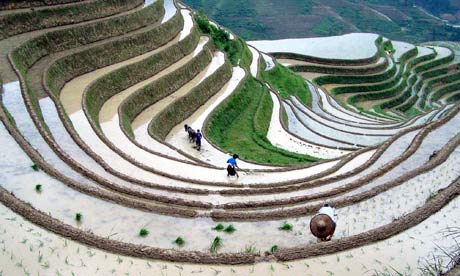 Jord + kapital
Arbejdskraft
Kornhøst i USA
Ris terrasser i Kina
Landbrugstyper – ud fra produktionsfaktorer
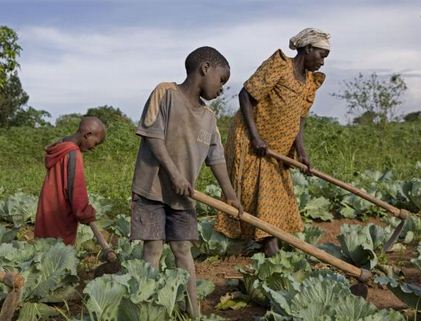 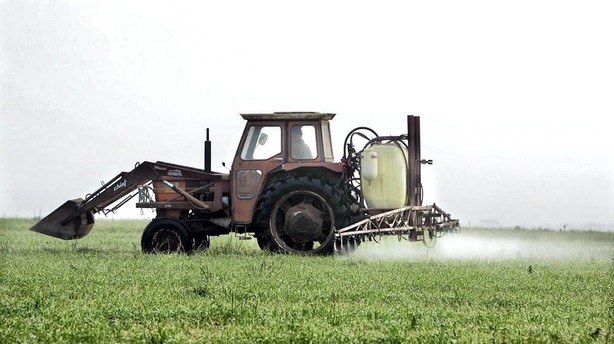 Dansk landbrug
Et sted i Afrika
Kapitalintensive landbrugstyper
Arbejdsintensive landbrugstyper
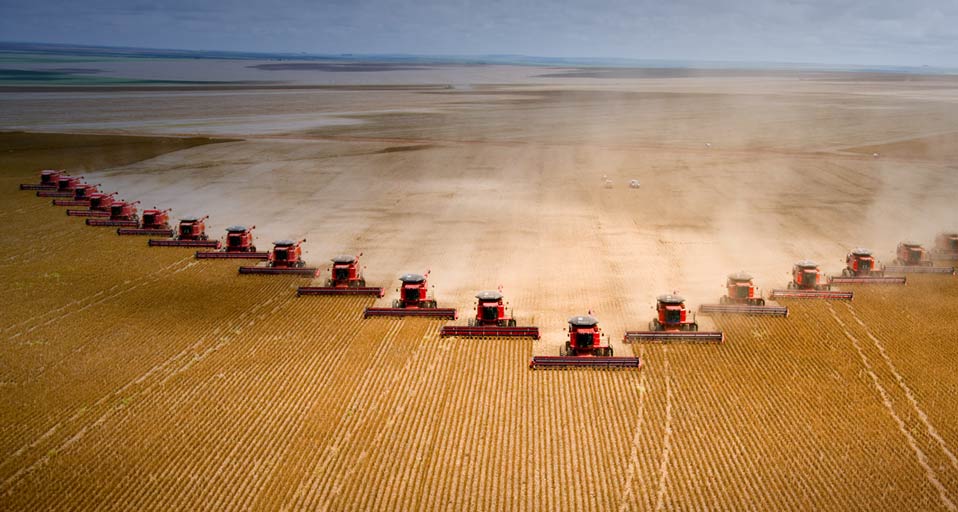 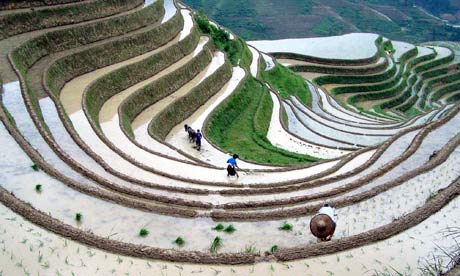 Kornhøst i USA
Ris terrasser i Kina
Landbrugstyper – og udbytte
Hvor tror du arealudbyttet (arealproduktiviteten) er størst?
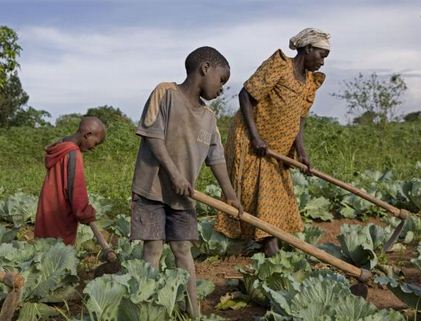 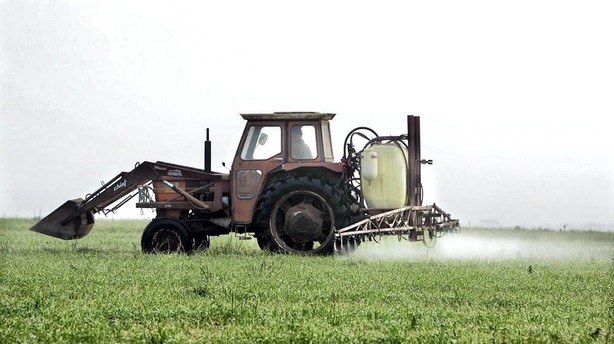 1
4
Dansk landbrug
Et sted i Afrika
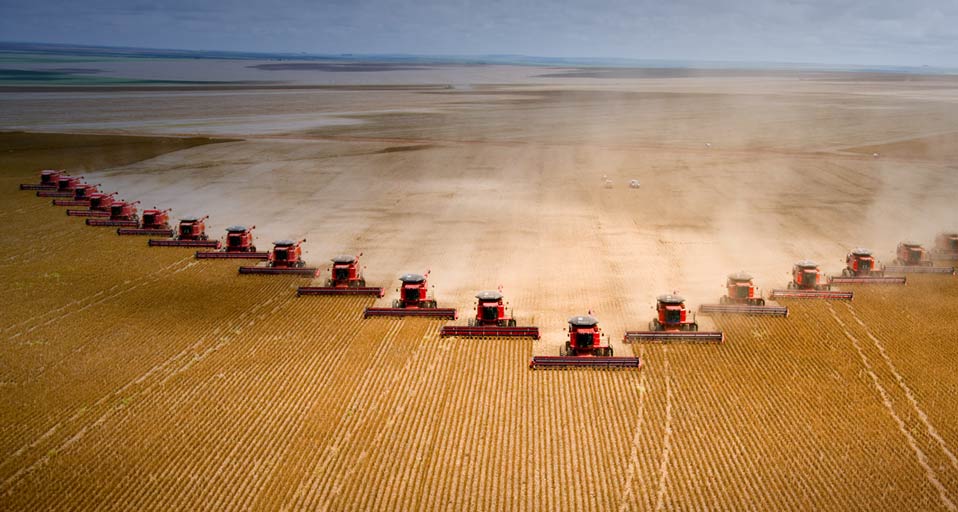 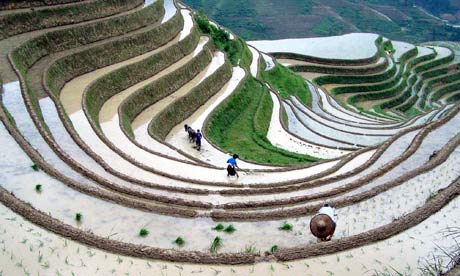 3
2
Kornhøst i USA
Ris terrasser i Kina
Kina kontra USA
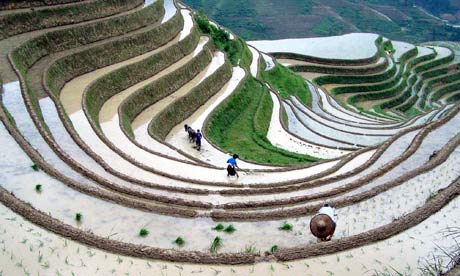 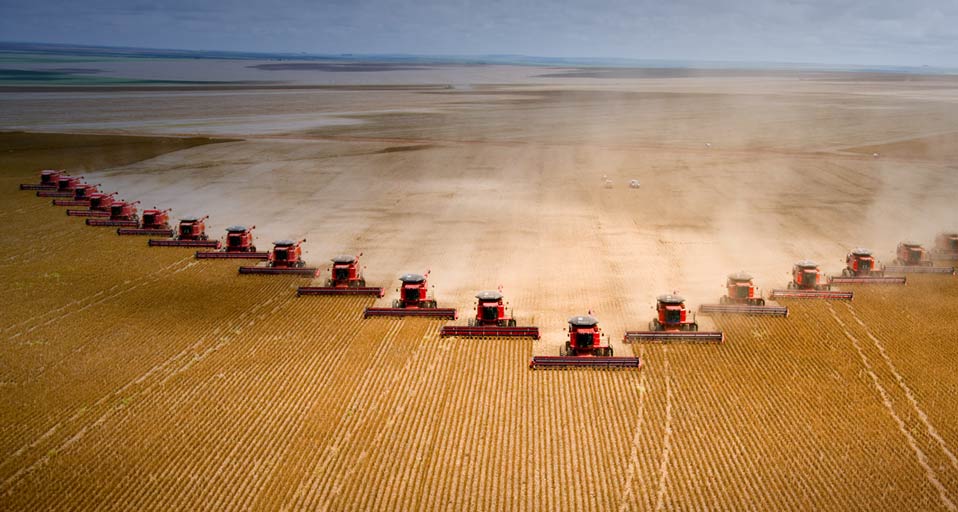 Masser af landbrugsjord – mangel på arbejdskraft
Masser af arbejdskraft – mangel på landbrugsjord
Anvende metoder som øger arealproduktiviteten
Metoder som øger arbejdsproduktiviteten
‘kemikalisering’ (kunstgødning)af landbruget
‘Traktorisering’ (mekanisering) af landbruget
Landbrugstyper: Opsamling
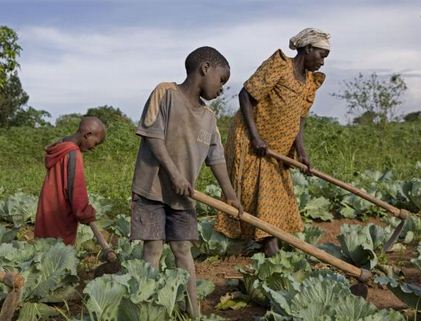 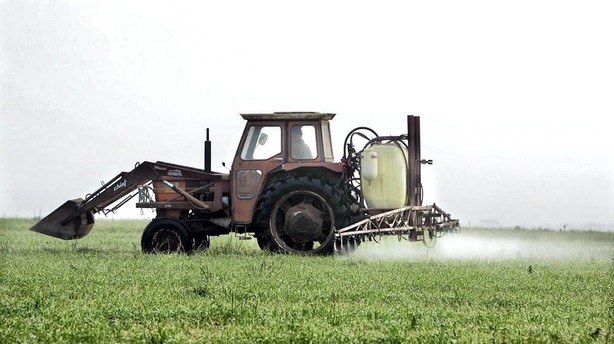 Hvilken produktionsfaktormangler / er kostbari de enkelte eksempler?
Subsistenslandbrug
Markedsorienteret
Produktionsfaktor = Kapital  =>Kapitalintensivt
Arbejdskraft = Arbejdsintensivt
Arealproduktivitet = høj
Arealproduktivitet = lav
Arbejdsproduktivitet = høj
Arbejdsproduktivitet = lav
Arbejdskraft
Dansk landbrug
Et sted i Afrika
Kapital
Markedsorienteret
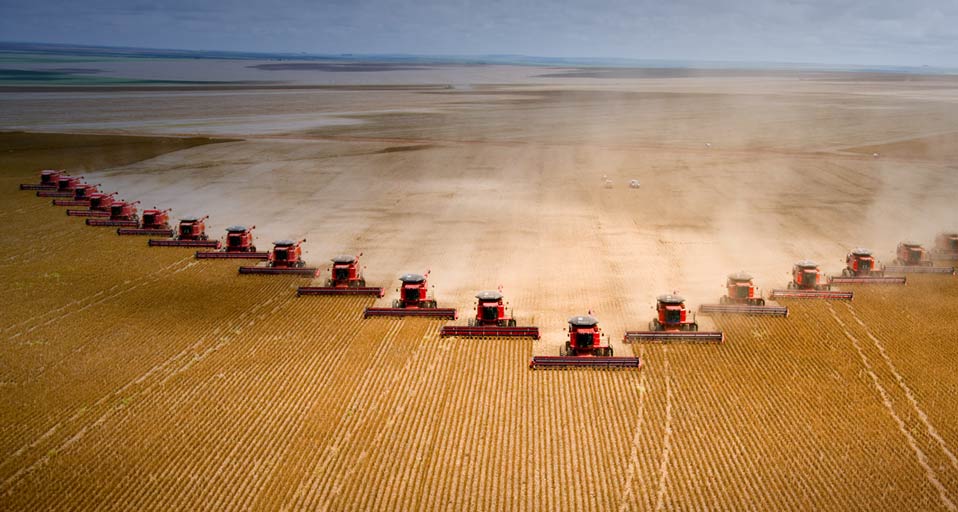 Subsistenslandbrug + marked
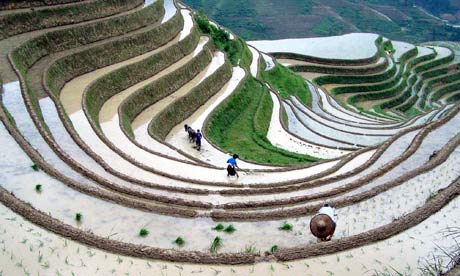 Produktionsfaktor = Kapital  =>Kapitalintensivt
Produktionsfaktor = Arbejdskraft => Arbejdsintensivt
Arealproduktivitet = lav
Arealproduktivitet = høj
Arbejdsproduktivitet = høj
Arbejdsproduktivitet = lav
Arbejdskraft
Kornhøst i USA
Jord
Ris terrasser i Kina
Med hakker eller oksetrukken plov …
Julius Nyerere, then President of Tanzania, is reported to have told a Western journalist in 1970: “We are using hoes. If two million farmers in Tanzania could jump from the hoe to the oxen plough it would be a revolution. It would double our living standard and triple our product. This is the kind of thing China is doing”
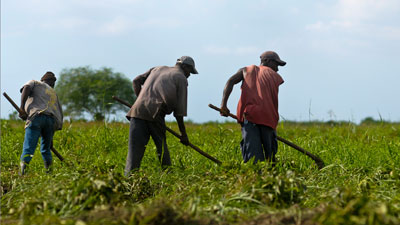 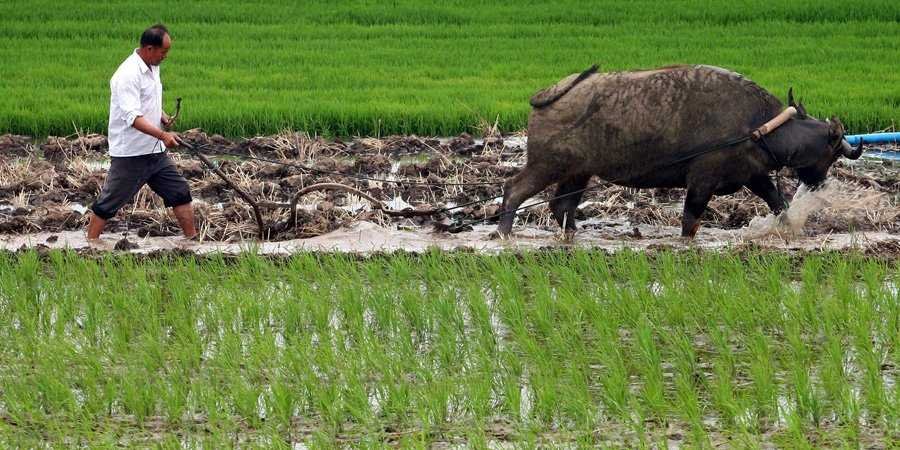 Kina
Afrika
Tanzania – 30 år senere: 
80 % af jorden dyrkes med hakker 15 % med trækdyr og 5 & med traktorer
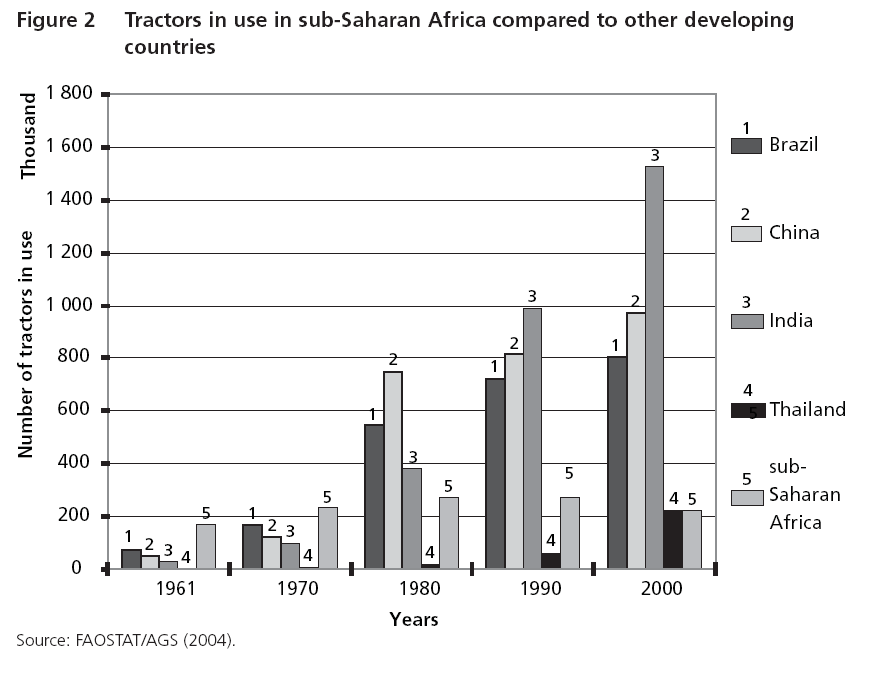 Afrika – den manglende mekanisering
Mekanisering introduceresi 1960-70’erne
Manglende teknisk viden, service og vedligeholdelse
Traktorer erstattes af trækdyr
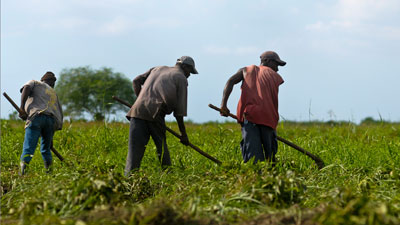 Dyresygdomme og tørke i 1980’erne 
Antallet af trækdyr  falder hakken + arbejdskraft
Fortsat fødevaremangel –underernæring og manglendeøkonomisk udvikling
Fortsat subsistens landbrug
 Lav arbejdsproduktivitet
Ingen kobling til industri(fødevare- + forbrugs varer til landbruget)
Den Grønne Revolution
Befolkning <-> landbrugsareal
Befolkningseksplosionen efter 1950 i ulandene mindre landbrugsjord pr indbygger 
Fødevaremangel / sult og hungersnød 
Nødvendigt at øge arealproduktiviteten (prod. Pr hektar)
Metoden blev Den Grønne Revolution som indebar:
Landbrugsareal pr indb
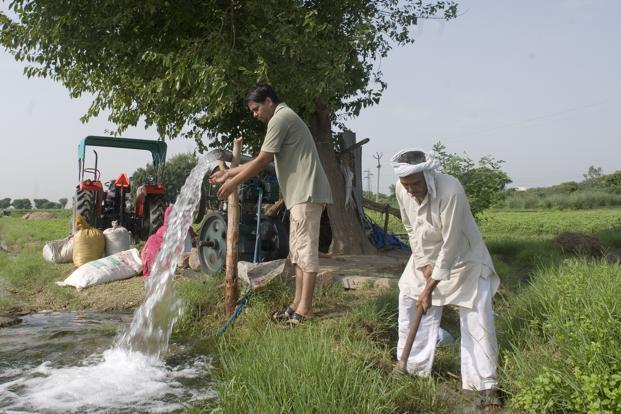 Nye højtydendekornsorter
Befolkningstallet
tid
Kunstgødning pesticider
Kunstvanding
Den Grønne Revolution
Nødvendigt med penge / kredit muligheder for at købe disse industrielle input. Kreditmuligheder afhænger af ejendomsret til jord + adgang til kreditinstitutioner.
Nye højtydendekornsorter
Kunstgødning pesticider
Fra subsistens (selvforsyning) ->  markedsorienteret landbrugskultur  bønderne integreres i det globale fødevaremarked 
Øget konkurrence  favoriserer stordrift + mekanisering
Kunstvanding(pumper)
Landbrugsproduktionen
Kan i princippet øges gennem:
Ekstensiv udvidelse af de opdyrkede arealer v.hj.a.
skovfældning => faldende biodiversitet, jorderosion m.v.
Kunstvanding => dræn af grundvandsreserver, tilsaltnings jorden
Intensiv drift – dvs at øge arealproduktivitet v.hj.a.
Kunstvanding => risiko på til saltning af jorden
Kunstgødning => trussel mod vandmiljøet 
Pesticider -> forgiftning af jord , drikkevand og fødevarer 
Nye højtydende sorter / grøn Revolution
GMO – Gen Modificerede Organismer
Øget input i produktionen = øgede investeringer ->kapitalintensivt brug
Den Grønne Revolution i Indien
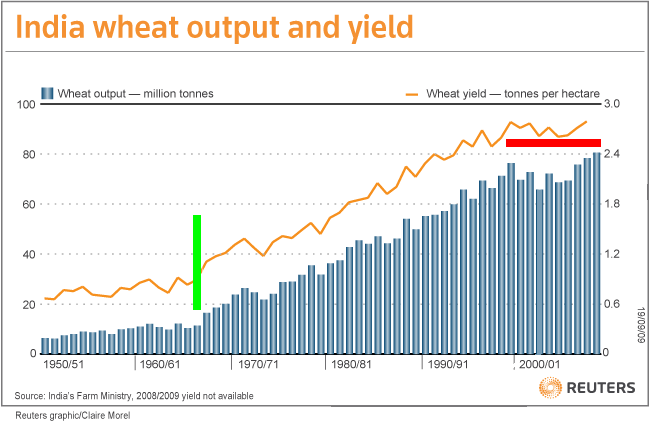 Den Grønne Revolution har siden midten af 1960’erne øget  Indiens 
Samlede hvedeproduktion fra ca. 15-20 -> 80 mio tons
Og arealudbyttet (- produktiviteten) fra ca. 30 -> 90 ton pr hektar
Behov for øget risproduktion fra 2010-2035
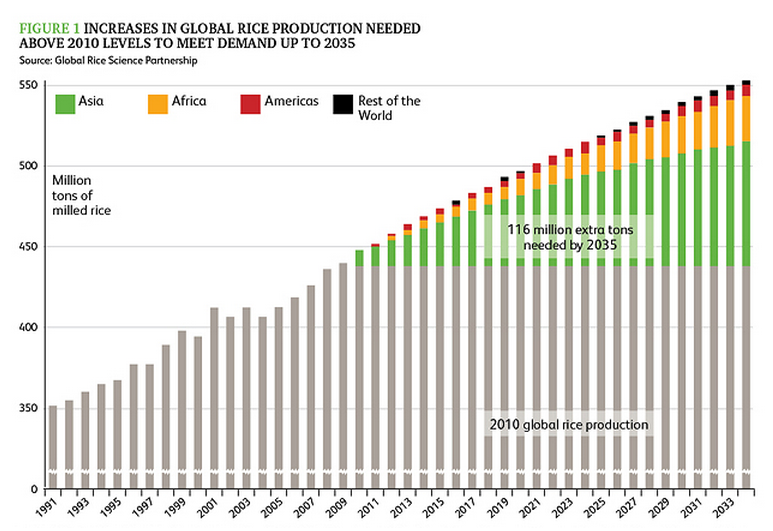 Prognosen viser at efterspørgslen efter ris – vil vokse i årene fremover

Efterspørgslen vil være størst i Asien
Det skyldes den økonomiske vækst (større velstand) i Asien / Kina
Den lavere efterspørgsel i Afrika skyldesen lavere økonomiske vækst –
Husk: efterspørgsel er ikke det samme som behov.
Arealproduktivitet - potentialer
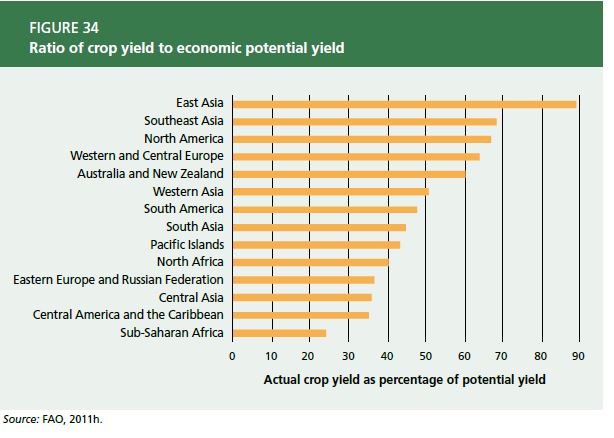 Hvad kan forklaringen være på at nogle regioner kun har et udbytte på 25-40 % af det mulige udbytte?
Høstudbyttet som % af hvad der potentielle er muligt
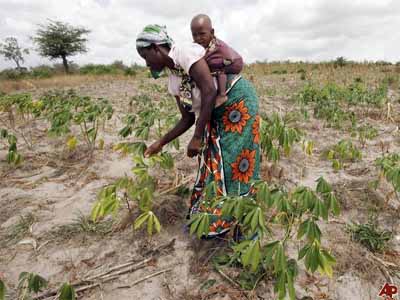 Forbrug af kunstgødning
Kommenter udviklingen i forbruget af kunstgødning
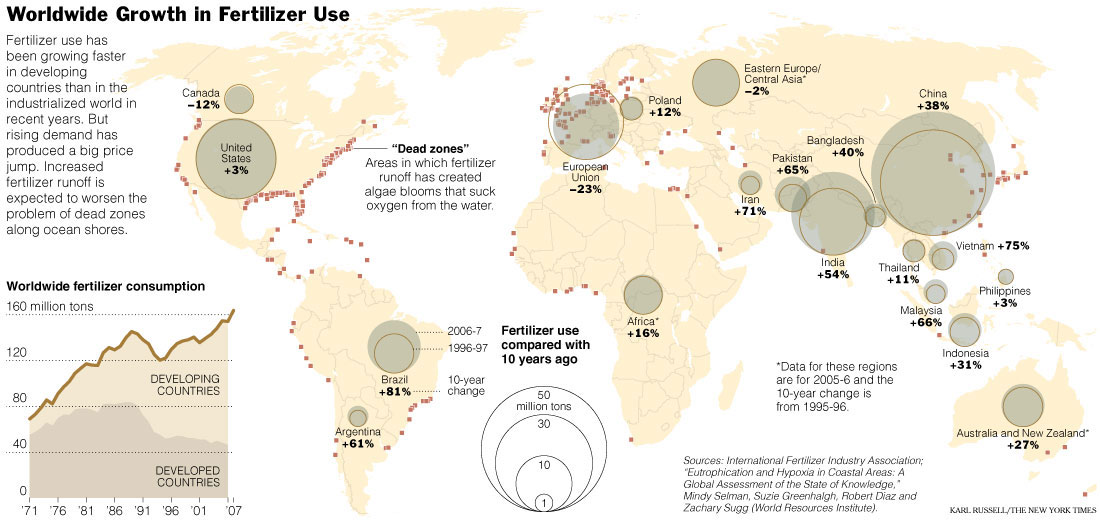 Kunstgødningsforbrug pr hektar
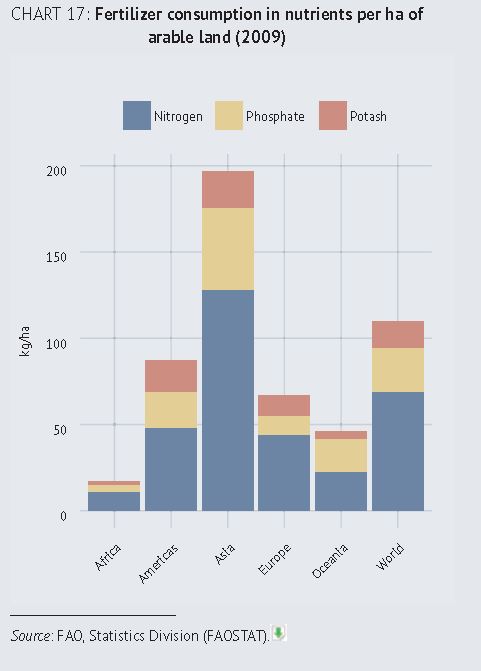 Der er en markant forskel i forbrug af gødning mellem Afrika og Asien – hvad tror du grunden er ?
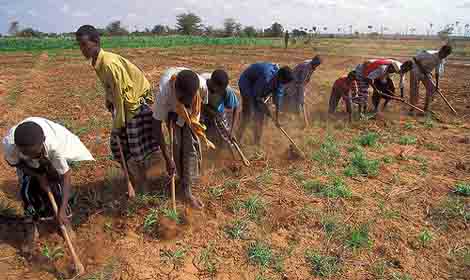 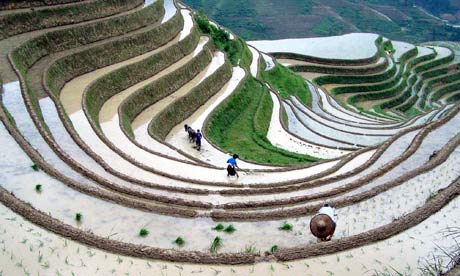 Landbrugsdata – udvalgte lande
Kommenter data!
Sammenlign f.eks. det opdyrkede areal pr indb. i Danmark og Kina 
Sammenlign høstudbytter – find evt. forklaringer på forskellene …
Sammenlign gødningsforbrug og høstudbytter 
Sammenlign % beskæftiget i landbruget ….
Data fra http://data.worldbank.org/indicator/AG.CON.FERT.ZS/countries
Kina landbrugssektor
Kinas landbrugsudvikling
1949: Mao og kommunisterne magtovertagelse  kollektivisering af landbrugssektoren +planøkonomi ingen private jordlodder eller private markeder 
1980: Deng Xiaopings reformpolitik:Kollektivbrugene  opløses -> familielandbruget genindføres + privat handel og service genåbnes høj økonomiske vækst i landområderne stigende produktion og indkomster for bønderne
Befolkningstilvæksten: 1950: 500 mio. 1980 1 mia. 2015: 1,47 mia. + 970 mio. indbyggere siden 1950!!
Stigende befolkningspres : stadig mindre landbrugsareal pr indb.  øget forbrug af gødning + pesticider
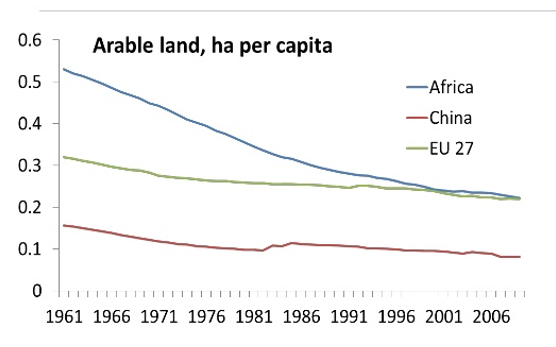 Landbrugspolitik: Afrika , Kina og EU
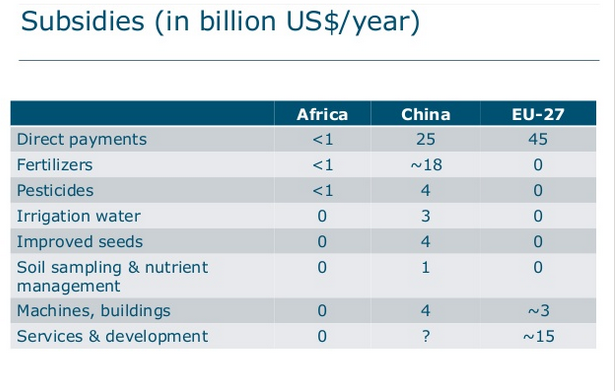 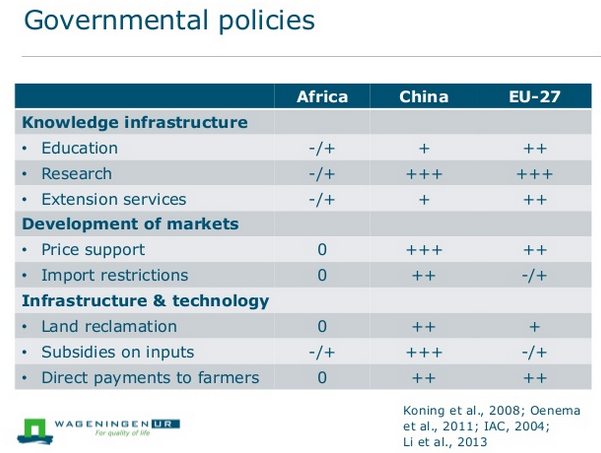 Tabellen viser at landbruget i Kina modtager større økonomisk støtte fra staten end tilfældet er i Afrika
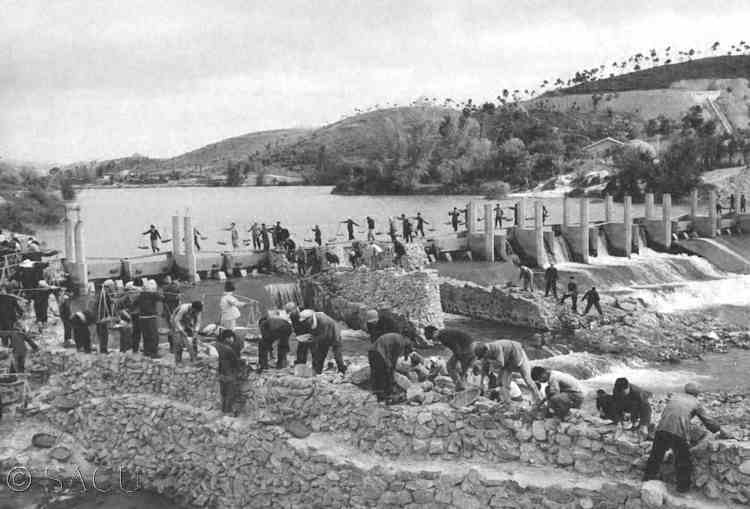 Grøn revolution i Kina
1950-1960’erne : kollektive landbrug manuel udvidelse af kunstvandede arealer

1970’erne: øget brug af nye kornsorter  

1980-90’erne: øget brug af kunstgødning / pesticider + markedsøkonomiske reformer + familiebruget
Kornproduktionen  vokser  fra 200 mio. Mt i 1956-57  512 mio. Mt i 2000
Voldsom stigning i forbrug af kunstvanding, kunstgødning og pesticider ødelæggelse af jorden (til saltning pga. kunstvandingøget surhed pga. gødning) + voldsom forurening af vandmiljøet
Mere ris-terresser i Kina
Kina har 20% af verdensbefolkningenmen kun 7 % af verdens landbrugsareal
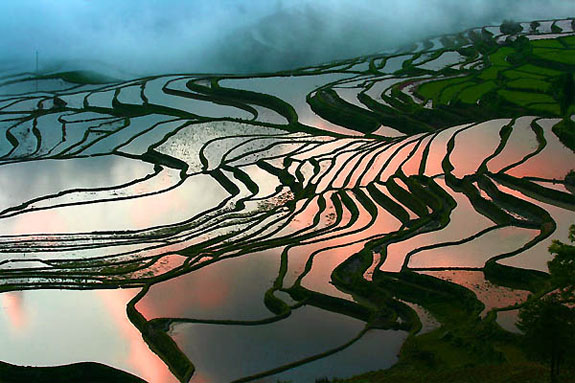 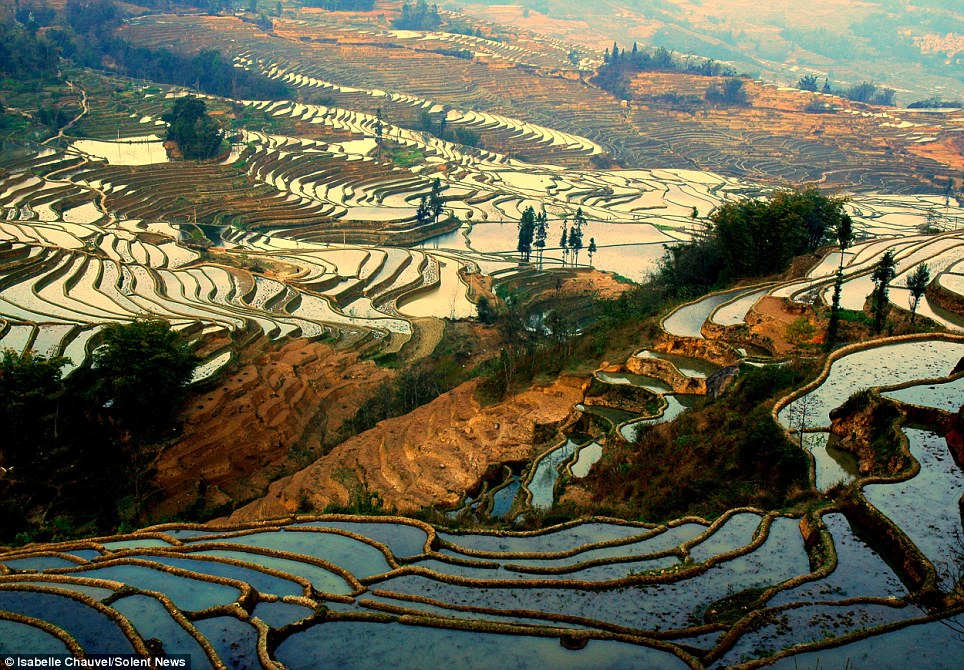 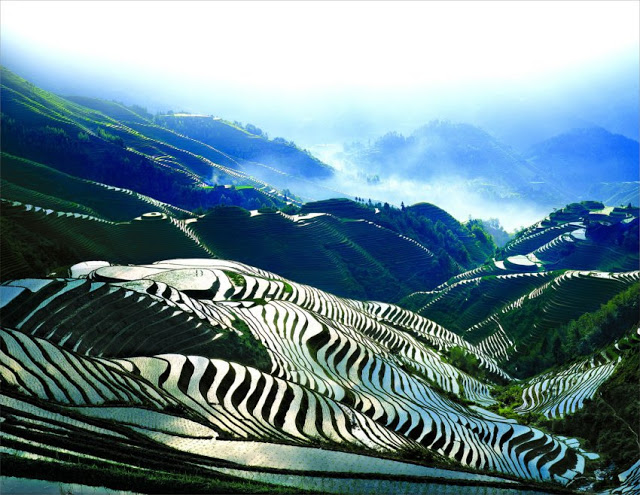 Guillin- China
Kostsammensætning
Kalorier, animalsk og vegetabilsk kost ….
Kostsammensætning
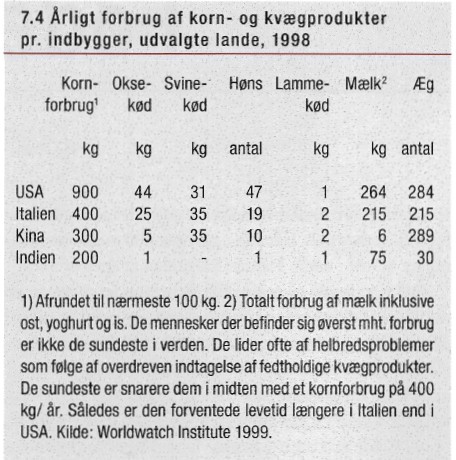 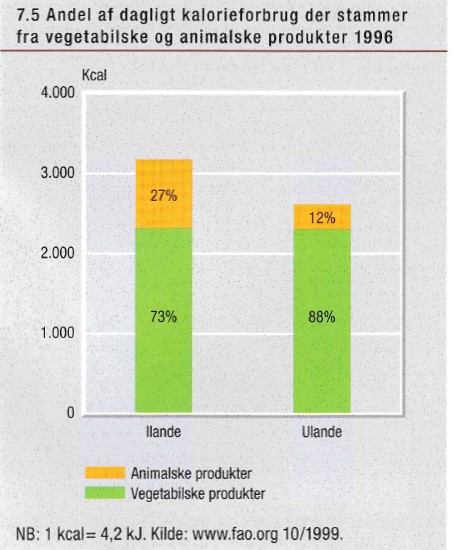 Hvad kan forklaringen være på det høje korn-forbrug i USA?
Hvorfor spiser kineserne primært svinekød ?(Se tabel 7.6 i teksten)
Kostsammensætning i udvalgte lande 1961-2011http://www.nationalgeographic.com/what-the-world-eats/
Kostsammensætning
Kcal. forbrug pr indb. + kostsammensætning i % 1961 og 2011
Hvad er karakteristisk for udv. i kcal. forbruget i de tre lande?
Hvad er karakteristisk de enkelte landeskostsammensætningen?
Hvem har umiddelbart den sundeste kostsammensætning? 
Hvilke ændringer er bemærkelsesværdigei peridoen 1961-2011?
Forbrug korn og animalske produkter – gram pr dag pr person, dagligt kcal pr. indb. (2011)
Hvad er karakteristisk for de firelandes kostsammensætning?
Kilde: http://www.nationalgeographic.com/what-the-world-eats/
Kostsammensætning
Kcal. forbrug pr indb. + kostsammensætning i % 1961 og 2011
Hvad er karakteristisk for udv. i kcal. forbruget i de tre lande?
Hvad er karakteristisk de enkelte landeskostsammensætningen?
Hvem har umiddelbart den sundeste kostsammensætning? 
Hvilke ændringer er bemærkelsesværdigei perioden 1961-2011?
Forbrug korn og animalske produkter – gram pr dag pr person, dagligt kcal pr. indb. (2011)
Hvad er karakteristisk for de firelandes kostsammensætning?
Kilde: http://www.nationalgeographic.com/what-the-world-eats/
Chinese fastfood
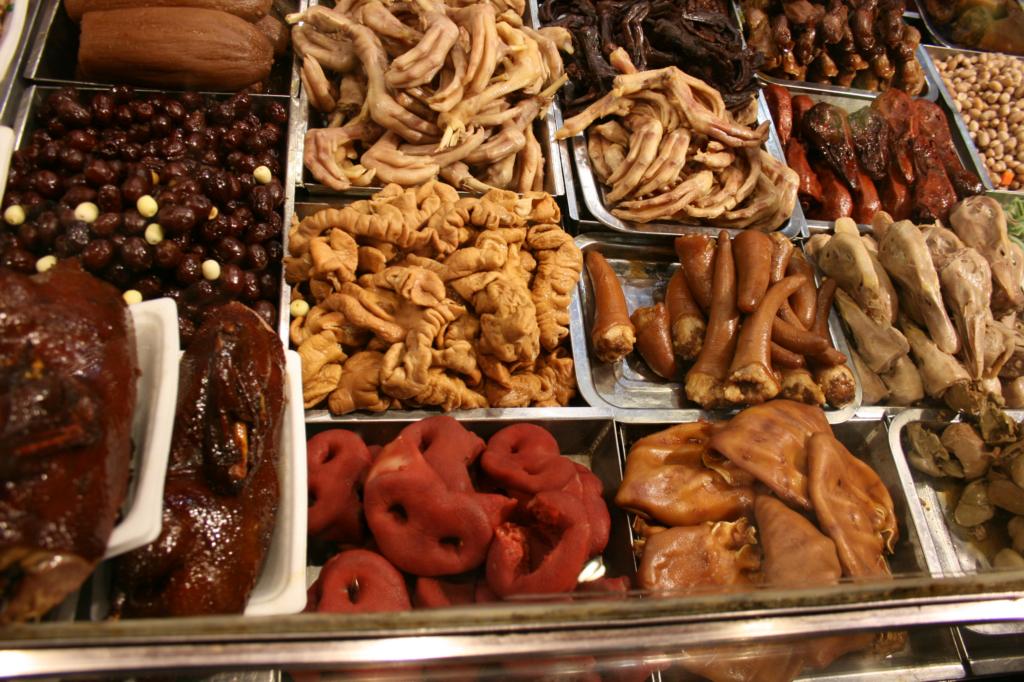 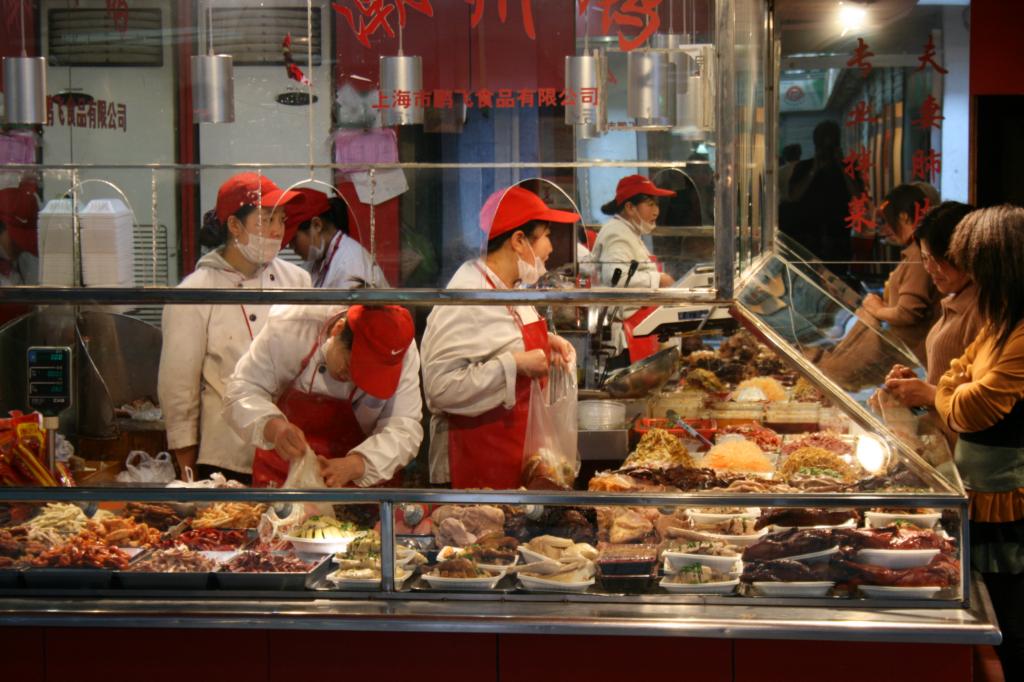 Kineserne spiser det hele
Fra korn til animalske kost
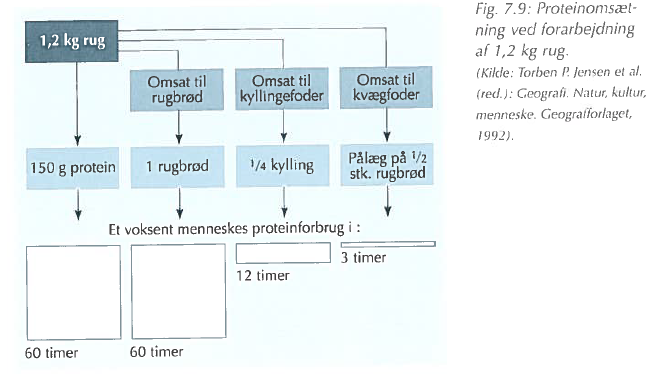 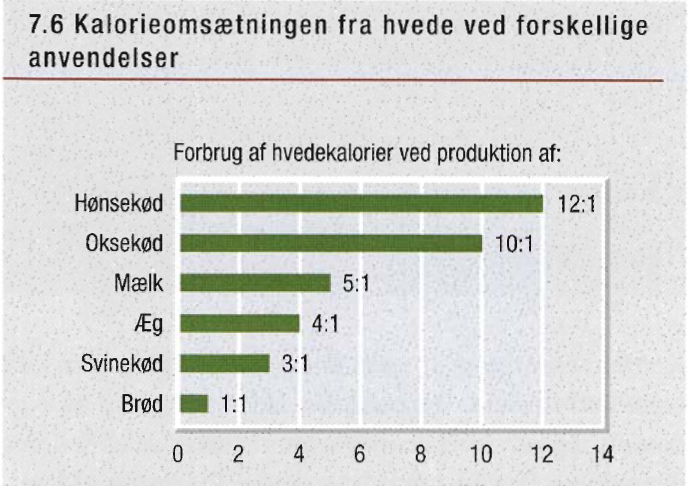 150 g protein
7,5 g
30 g
Hvilke animalske produkter  er mest energikrævende (Kcal.) at producere ?
Hvad er problemet med produktion af animalske fødevarer?
Globale købproduktion
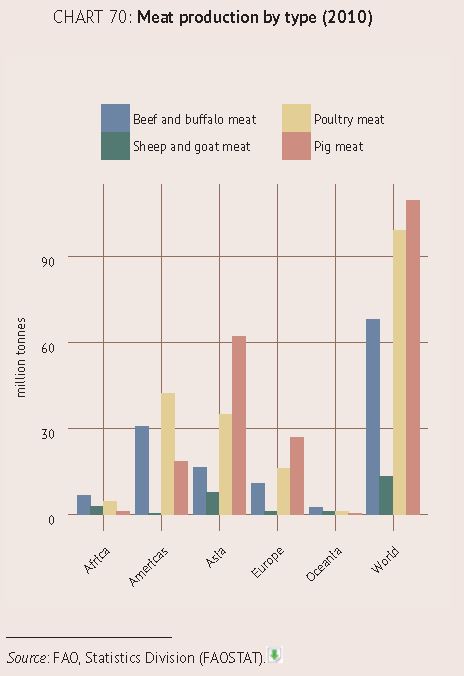 Kommenter fordeling og sammensætning af den animalske produktion i de forskellige regioner? 
Sammenlign f.eks. Afrika, Amerika og Asien …
Komparativ fødevareanalyse
Opgave til aflevering
Komparativ fødevareanalyse
Indkomstgruppe? (lav-, mellem- højindkomst)
Samfundstype? (landbrug-, industri servicesamfund)
Relativt stort eller lille befolkningspres?
Høj eller lav arealproduktivitet?Afspejler det kvælstofforbruget?
Kalorieforbrug i forhold til samfundstype(fysisk eller ikke-fysisk arbejde)
Kostsammensætning : vegetabilsk eller animalsk
Ernæringsproblem: Overvægt eller underernæring?
Komparativ fødevareanalyse
4
sammenlign
2
1
Sammenligne
Indkomstgruppe? (lav-, mellem- højindkomst)
3
Samfundstype? (landbrug-, industri servicesamfund)
Relativt stort eller lille befolkningspres?
Høj eller lav arealproduktivitet?Afspejler det kvælstofforbruget?
Korrelation?
Kalorieforbrug i forhold til samfundstype(fysisk eller ikke-fysisk arbejde)
Kostsammensætning : vegetabilsk eller animalsk
Ernæringsproblem: Overvægt eller underernæring?
Komparativ fødevareanalyse (korrelation)
Find korrelation ( sammenhæng) mellem data, som f.eks. følgende:
Mellem BNP og % beskæftiget i landbrug?
Opdyrket areal pr indb. og forbrug af kvælstof?
Høstudbytte og forbrug af kvælstof?
BNP pr indb. og levealder?
BNP pr indb. og levealder?
Sukker / fedt / kød og diabetes eller overvægt?
Kcal. Forbrug og antal underernærede?
Konklusion på fødevareanalyse
Er der nogle generelle sammenhænge mellem:
Landegrupper og ernæringsproblemer?
Landegrupper og kostsammensætning?
Kostsammensætning og landbrugsareal /befolkningspresset på jorden?
Hvad er argumenterne imod en animalsk baseret kost?
Landbrugspolitik & globalisering
Dette anvendes ikke i 2019-20
Hvad er EF og EU?
1957 – EF (Europæiske Fællesskaber) oprettes 
De ‘seks’ = Tyskl, Frank, Ital. og Beneluxlandene (holl. Bel. Lux)
En fælles toldunion:
Benelux
Tyskland
Men frihandel (= ingen told) mellem medlemslandene
Told på varer derimporteres fra ikke medlemslande
Frankrig
Ital
Øget konkurrence landene i mellem=> vil fremme produktiviteten(= effektivisering / stordrift og dermedbedre konkurrenceevne)
Protektionisme =beskytte egne producenter og dermedarbejdspaldser
EF / EU medlemslande
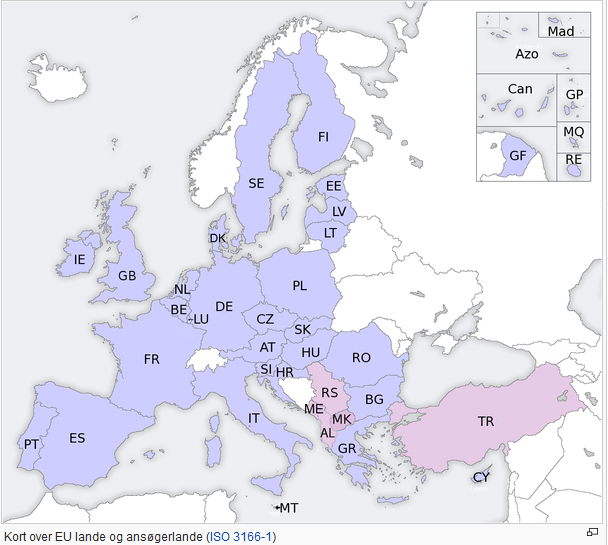 1957: de seks (Tyskl, Frank, Ital. og Benelux
1973: Danmark , England og Irland 
1981-86: Grækenland, Spanien og Portugal 
1991: EF bliver til EU – Europæiske Union  Toldunionen -> et økonomisk + politisk union (fælles valuta, sikkerhedspolitik, udenrigs- og retspolitik 
1995: Sverige, Finland og Østrig 
2004: 10 østeuropæiske lande optages 
2007: Bulgarien , Rumænien 
2013: Kroatien
EU’s landbrugspolitik / prispolitik
Formål: at sikre Eu’s eksport og dermed bevarelsenaf arbejdspladser i landbrug og fødevareindustrienKritik: dumper fødevarer i ulandene til priser underproduktionsomkostninger = ufair konkurrencemod lokale producenter
Formål: at beskytte EU's landmænd modkonkurrence udefra. (=protektionisme)Kritik: giver ikke ulandene en konkurrencefordel
Markedspris i EU
Max. pris
Min. pris
Import-afgift
EU sælger udfra lagre
Eksport-tilskud (restitution)
EU opkøber til lagre
verdensmarkedspris
verdensmarkedspris
Udenfor EU markedet
Udenfor EU markedet
Indenfor EU markedet
EU og ulandene
EU = toldunionFrihandel mellem medlemslande+protektionisme overforikke medlemslande
Ulandenede fattigste kan ikke brødføde egne befolkninger –fødevareimport er nødvendigt
Eksport af ‘cash-crops’ = kaffe, te, cacao, m.v
Eksport af fødevarer
$
Fødevareimporten betales ved at låne penge fra IMF, Verdensbanken m.v.
Som til gengæld kræver at ulandene skal fjerne toldafgifter, subsidier m.v. Og altså følge en liberal frihandelspolitik.
DR dok. ‘Den Dyre Støtte’ (ca. 2004)
Hypotese: EU’s landbrugspolitik er årsag til fattigdom i ulandene. EU’s landbrugsstøtte -> ‘overskudsproduktion’ , som trods høje produktionsomkostninger, kan eksporteres til ulandene pga EU’s eksportstøtte.
Udkonkurrerer bønder i ulandene , eksempler: 
ARLA mælkepulver i Dom. Rep. 
Sukker fra Danisco i Sydafrika, 
Kyllinger i Ghana
EU medvirker således til at skabe fattigdomi Ulandene, og samtidigt hindrer EU, Ulandeneadgang til det europæiske marked!!
Landbrugspolitikken er således med til at skabe fattigdom -> social og politisk ustabilitet ->presser de fattige i armene på Bin Laden o.a., og skaber en flygtninge strøm mod Europa
En anden tolkning ….
Befolkningseksplosionen
Manglende industriel udvikling
EU landbrugssektor
Mange års integration i det europæiske marked- stordriftsfordele  et højproduktivt og kapitalintensivt og industrialiseret landbrug
 
Produktion > forbrug
Ulandene landbrugssektor:subsistenslandbrug orienteret mod lokalt marked
Småbrug < 5-10 hektar
Ringe mekanisering arbejdsintensivt lav arbejdsproduktivitetProduktion < efterspørgselikke konkurrencedygtigt i forhold til verdensmarkedet
Bøndernesmanglende kreditmuligheder ingen investeringer
Manglende progressiv Landbrugspolitik – favorisering af billige fødevarer til storbyerne
Landbefolkning / bønderuden politisk indflydelse
Globalisering – på godt og ondt
Modernesamfund og produktionsmetoder
EU
Et globalt marked  vindere og tabere i konkurrencen
Traditionellesamfund og produktionsmetoder
Dom. Republik
Ghana
Sydafrika
Landbrugspolitik i Ulandene
Den manglende støtte til det almindelige subsistens-landbrug => ringe indtjening=> afvandring til storbyerne =>afhængighed af import af billige fødevarer
fødevareimport
Storbyerne
Afvandring til by
Mange ulande nyder såledesgodt af billige fødevarer fra EU /USAtil at brødføde bybefolkningen
Subsitens-landbrugetproducerer til eget forbrug +lokalt marked
Subsitens-landbrugetproducerer til eget forbrug +lokalt marked
Plantager eksport-afgrøder(cash-crops)
sæsonarbejde
eksport
Ulandene giver støtte til den del af deres landbrug (plantager) somproducerer eksportvarer (cash-crops)
$
$
Omvendt beskatter man bønderne
Landbrugspolitik i Ulandene
Ikke én men flere årsager til fattigdom
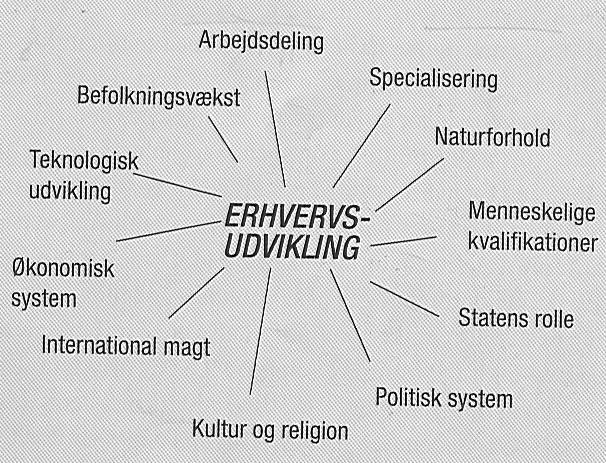 Opsamling ….
Opsamling på fødevareproblematikken
Paradoks: 8-900 mio. mennesker er under- eller fejlernærede - mens der er nok mad i verden til alle  
Ulandenes ernæringsproblem:  
under - og fejlernæring -> nedsat vækst fysisk og mentalt -> svækker ulandene udviklingspotentiale 
Ilandenes ernæringsproblem : 
for meget animalsk kost -> overvægt / livsstilssygdomme / diabetes
	begge problemer har bl.a. baggrund i kostsammensætningen / landbrugsproduktionen i I- og ulande: 

Kostsammensætning i forskellige lande afspejler landbrugsjord pr indbygger og produktionsmetoder
Når der er rigeligt med jord + moderne produktionsmetoder -> animalsk fødevareproduktion
Når der mangler jord eller moderne produktionsmetoder -> vegatabilsk fødevareproduktion
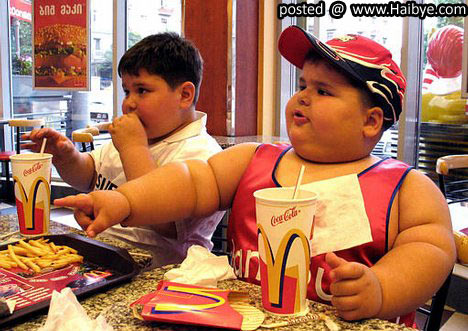 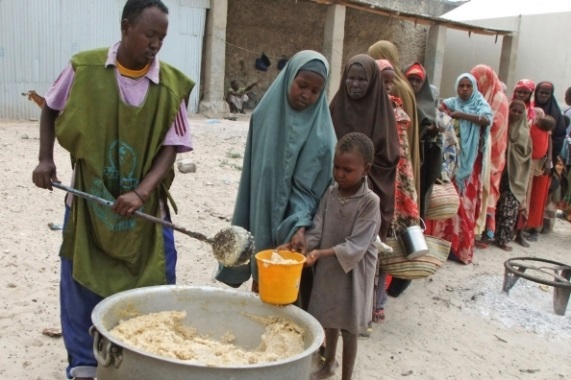 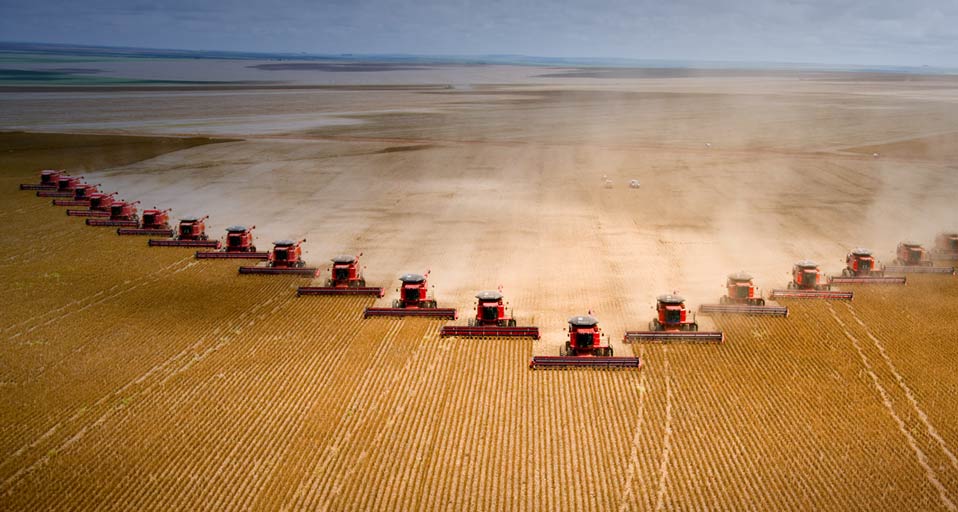 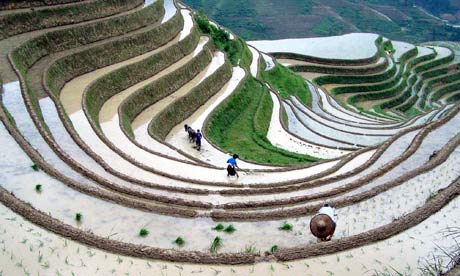 Den Grønne Revolution – succes og fiasko
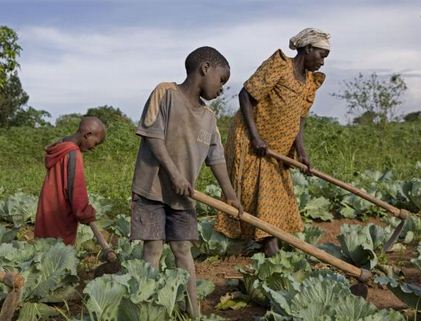 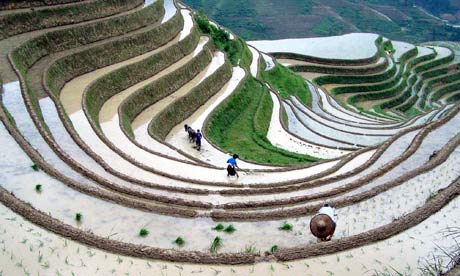 Succes – stort befolkningspres ->intensivering af arealudnyttelsen
Regeringer (i Kina og Indien) giver økonomisk støtte (kapital) til landbruget til køb af gødning, pesticider og såsæd

Ikke økologisk bæredygtigt   men sikrer fødevarer til befolkningen 
Fiasko – lille befolkningspres ->ingen intensivering af arealudnyttelsen
Regeringer (i mange afrikanske lande) giver ingen økonomisk støtte til landbruget
Mangler kapital til investering

Økologisk bæredygtigt … men utilstrækkelig fødevareproduktion 
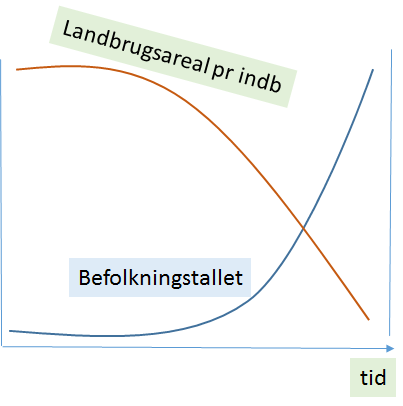 Befolkningstæthed (indb. pr km2)
Den grønne Revolution - > overførsel af moderne landbrugsteknikker (nye kornsorter, gødning og pesticider + kunstvanding) til ulandene 
specielt en succes i Indien / Asien , men ikke i Afrika
Forklaringen kan være at der er et mindre pres på jorden i Afrika end i Europa og Sydøstasien ( se tabel ) 
Landbrugspolitikken betydning:  
EU landbrugspolitik = støtte til produktion og eksport -> stigende produktion -> eksport til ulandene  ->
positivt: billige fødevarer til de fattige lande
negativt : udkonkurrerer lokale producenter / bønder  
Landbrugspolitik i ulandene: beskatning af landbruget + priserne holdes kunstigt lave af hensyn til at sikre byernes fattige billige fødevarer   + import af fødevarer fra EU + USA  (billigt)